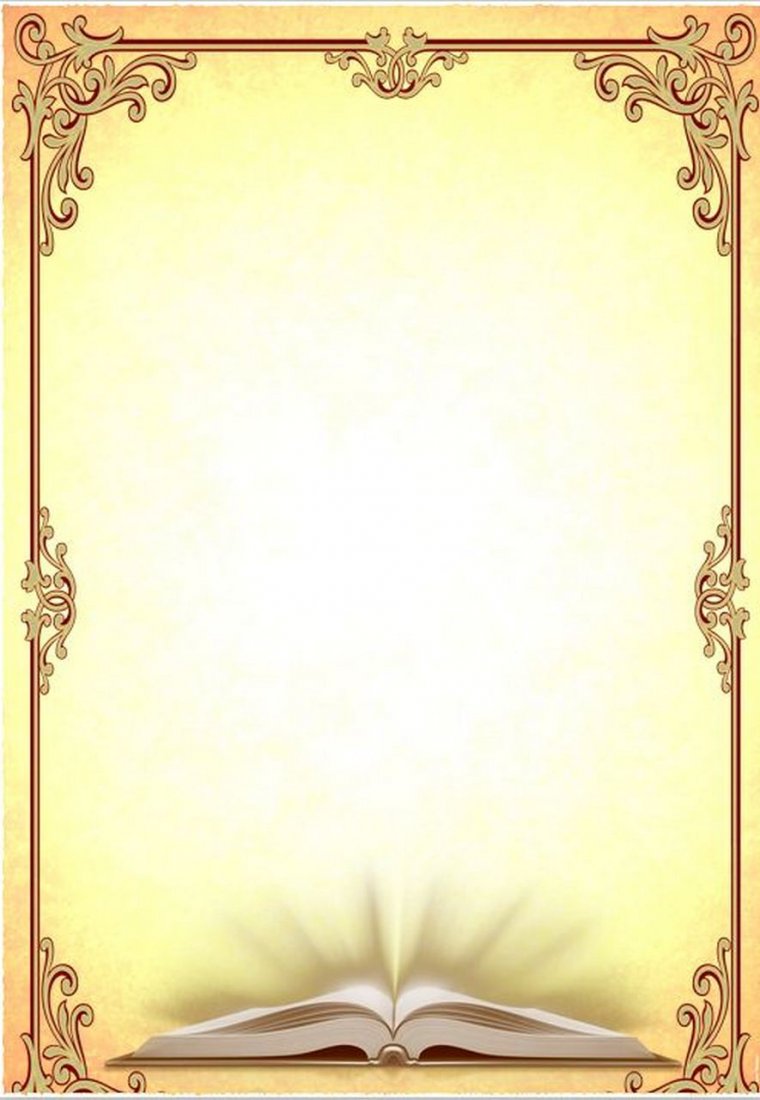 МУНИЦИПАЛЬНОЕ БЮДЖЕТНОЕ ДОШКОЛЬНОЕ  ОБРАЗОВАТЕЛЬНОЕ УЧРЕЖДЕНИЕ
«ДЕТСКИЙ САД №17 «НЕЗНАЙКА
«Возможности реализации проекта «ЮНЫЕ КАДЕТЫ» в ДОУ, как основа патриотического воспитания дошкольников»
Подготовила:
Шушунова 
Светлана Викторовна, воспитатель подготовительной группы 
№ 13 «Любознайки»
Ханты-Мансийск
2021
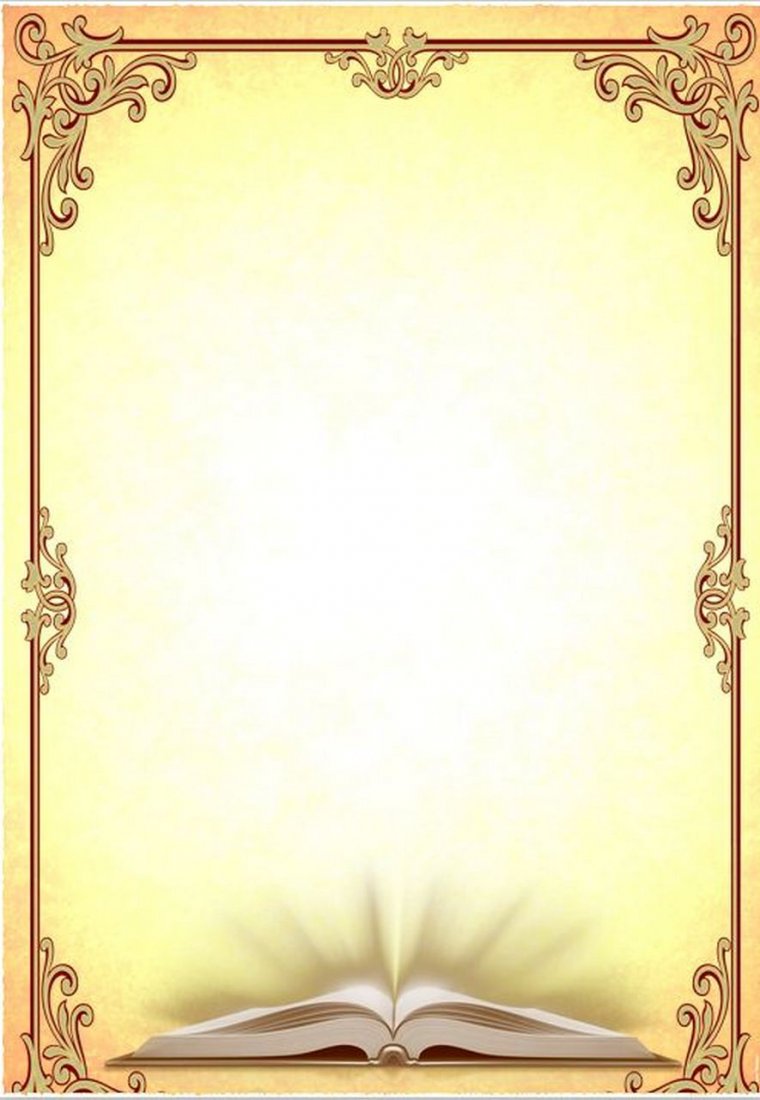 Идея проекта: через реализацию проекта «Юные Кадеты» участники образовательного процесса включаются в социальное взаимодействие «ДОУ-Ребенок-Семья», что приводит к успешному разностороннему развитию личности дошкольника, выработке высоких нравственно-патриотических качеств, любви к Отечеству и готовности его защите, к мотивации получения знаний, а соответственно произойдет повышение качества образования воспитанников ДОУ.
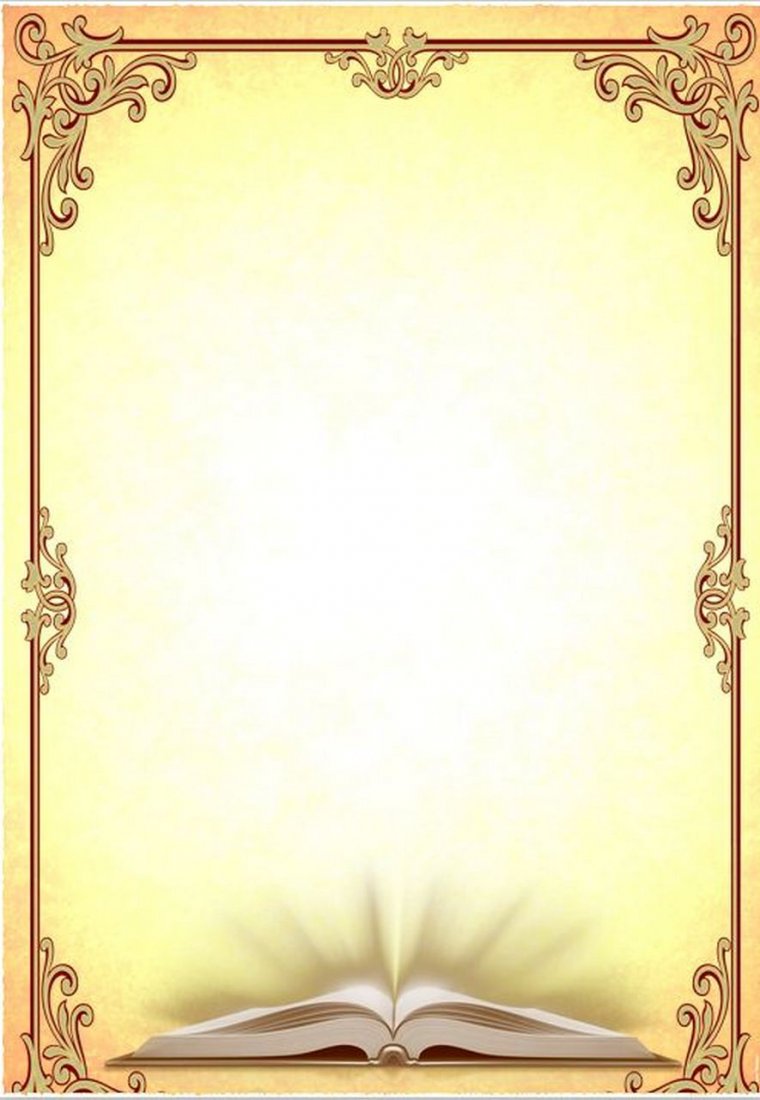 Цель проекта «Юный Кадет»:
- Создать условия для успешной реализации проекта, через оснащение предметно-развивающей среды и методического сопровождения; 
Реализовать план проекта «Юные кадеты» на базе подготовительной к школе группы;
- Повышение качества образовательного процесса путем создания благоприятных условий для гармоничного всестороннего развития ребенка, высоких нравственных качеств, психологической устойчивости.
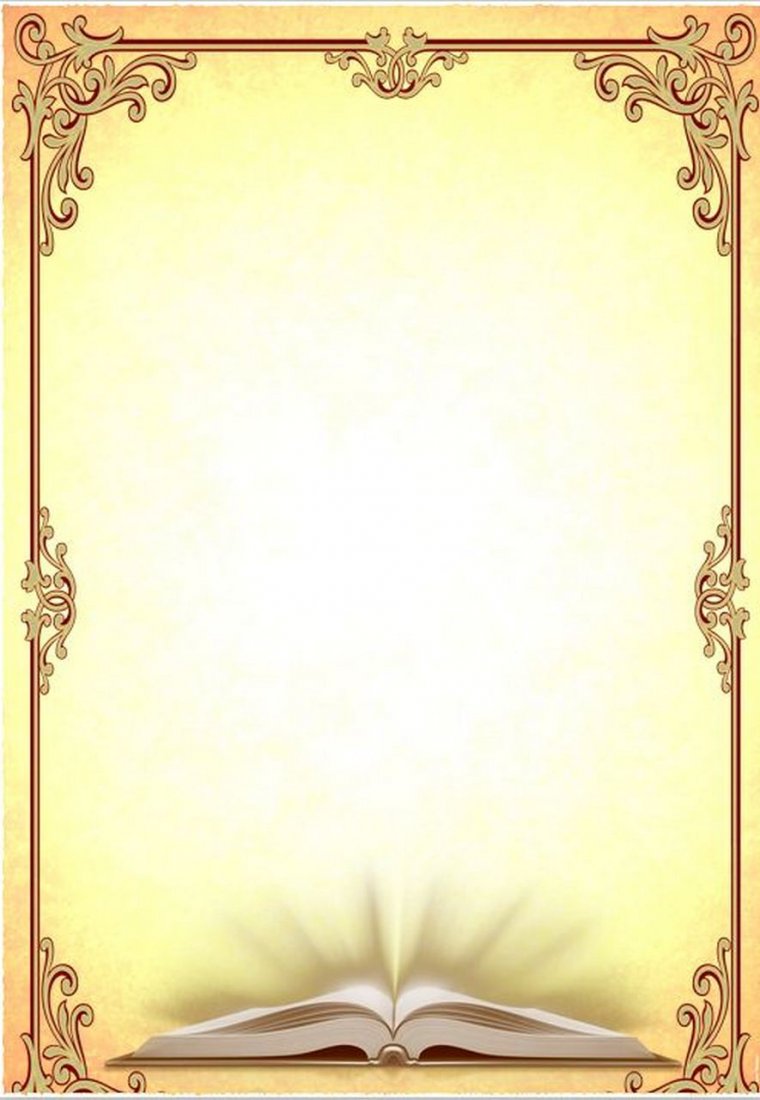 Задачи проекта «Юный Кадет»:

Формировать нравственно-патриотические качества: воспитание храбрости, мужества, стремления защищать свою Родину.
Воспитывать уважение к защитникам Отечества на основе ярких впечатлений, конкретных исторических фактов, доступных детям и вызывающих у них эмоциональные переживания.
Физически развивать воспитанников, формировать навыки дисциплины, самоорганизации и умения действовать в сложных и экстремальных ситуациях. 
Дать возможность каждому кадету проявить свои индивидуальные способности и воспитывать стремление к объединению усилий во имя достижения цели.
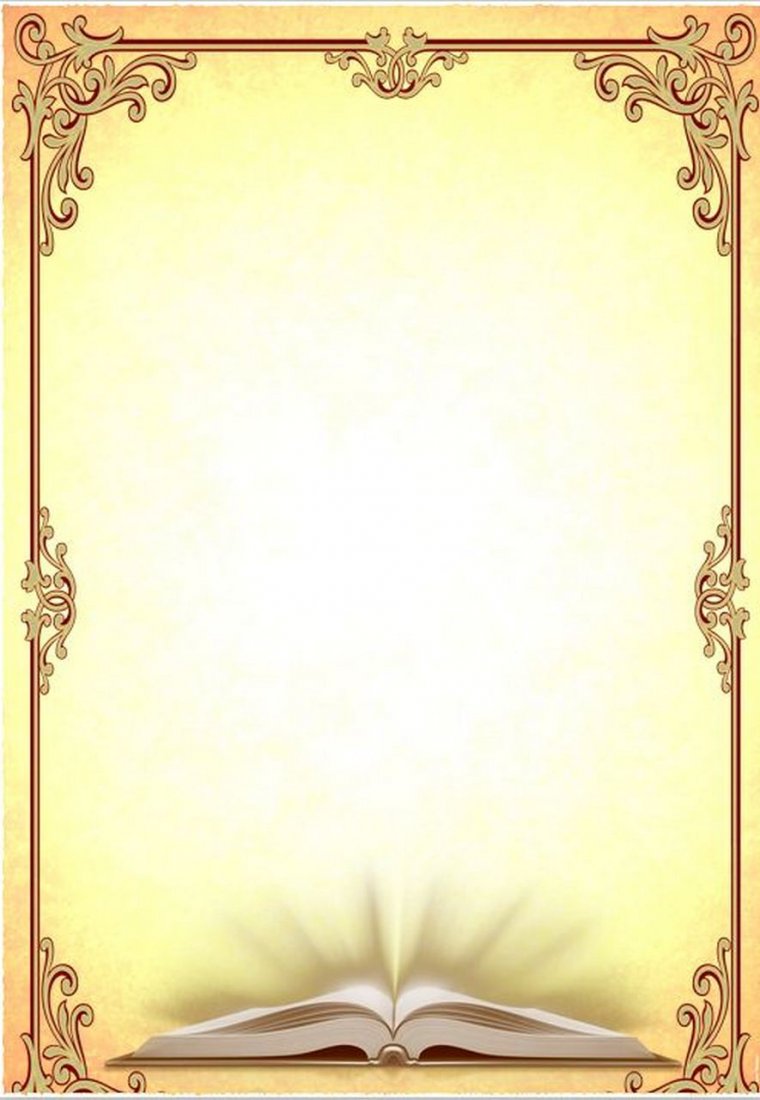 Беседа с детьми 
«Кто такие кадеты»
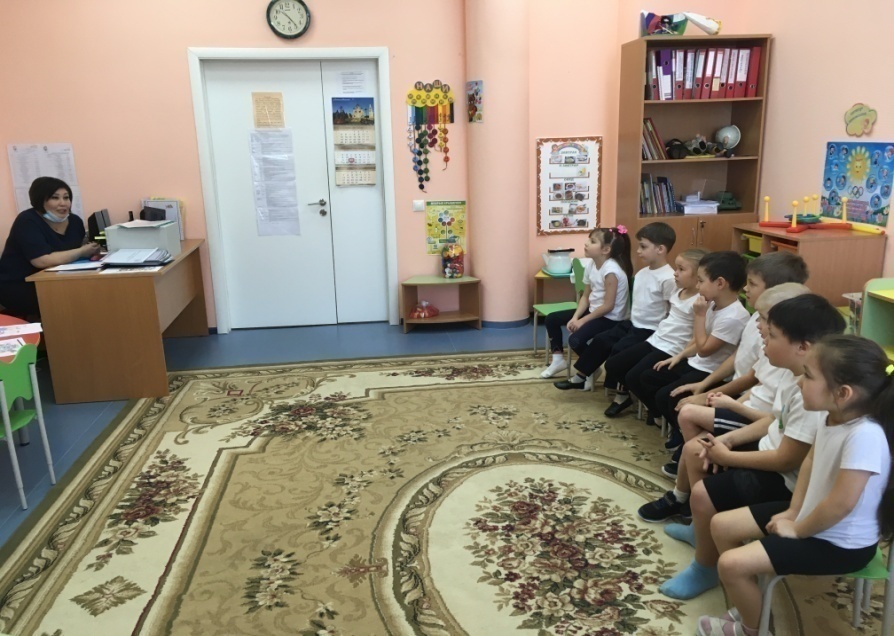 Беседа с детьми 
«Значение музыки и танца в повседневной жизни кадета»
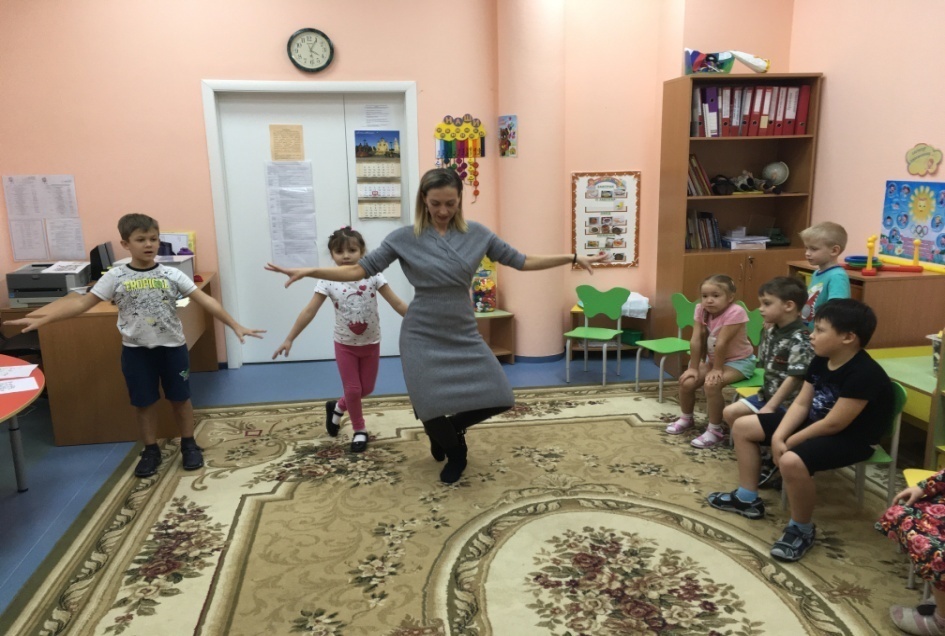 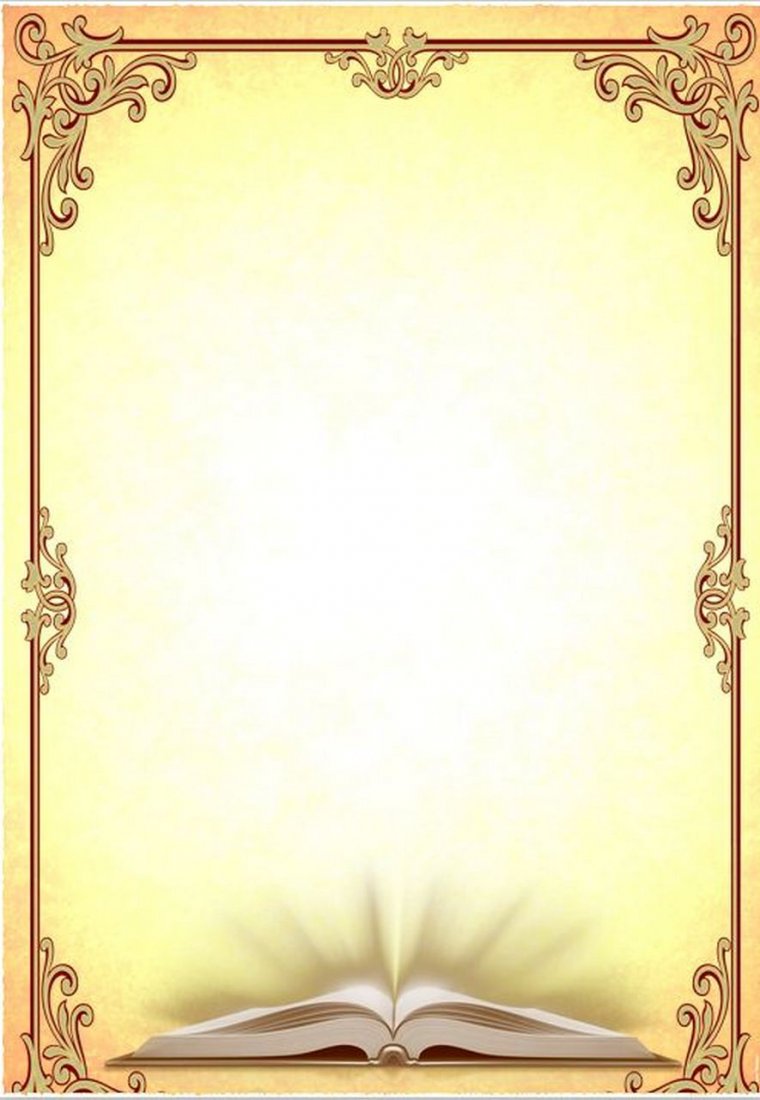 Рыцарский турнир
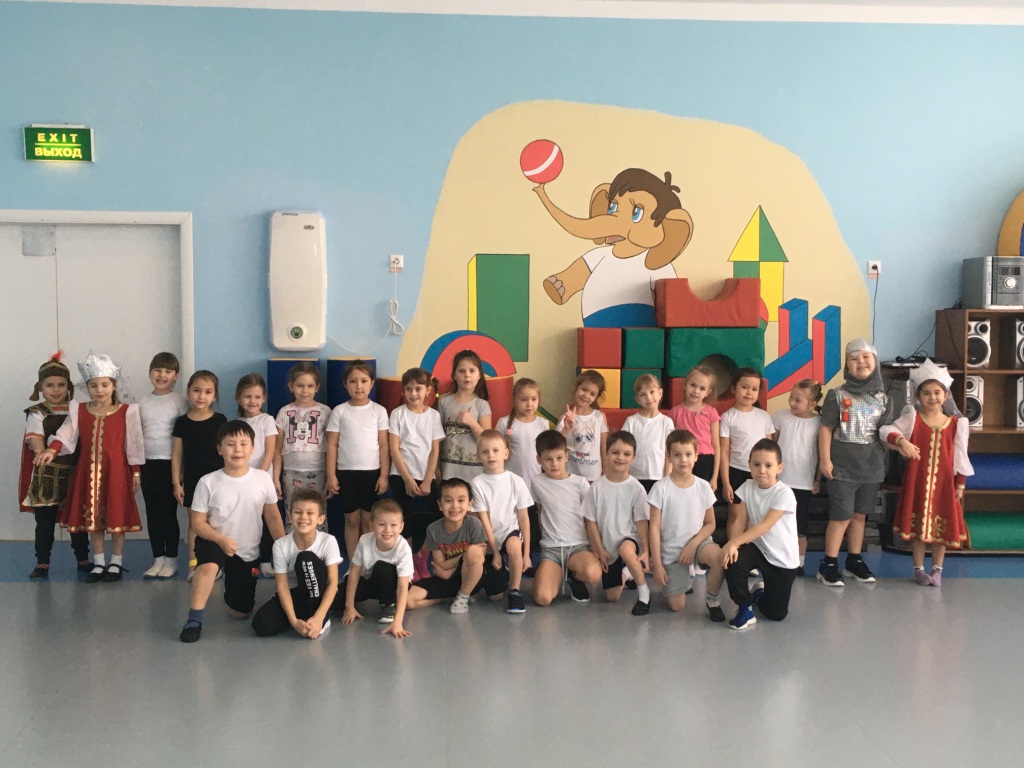 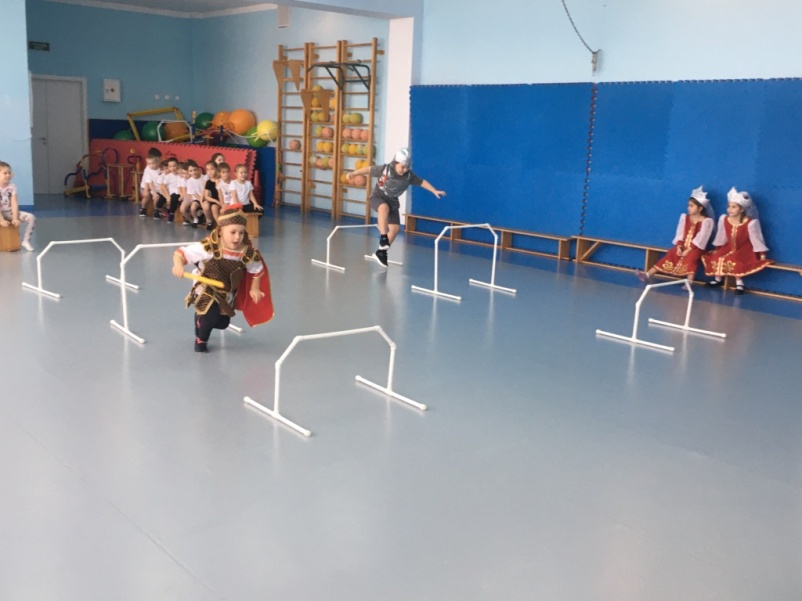 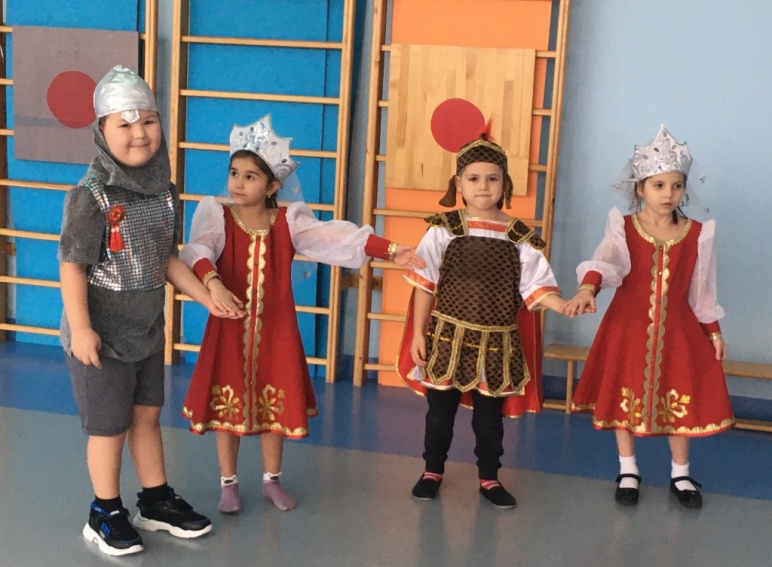 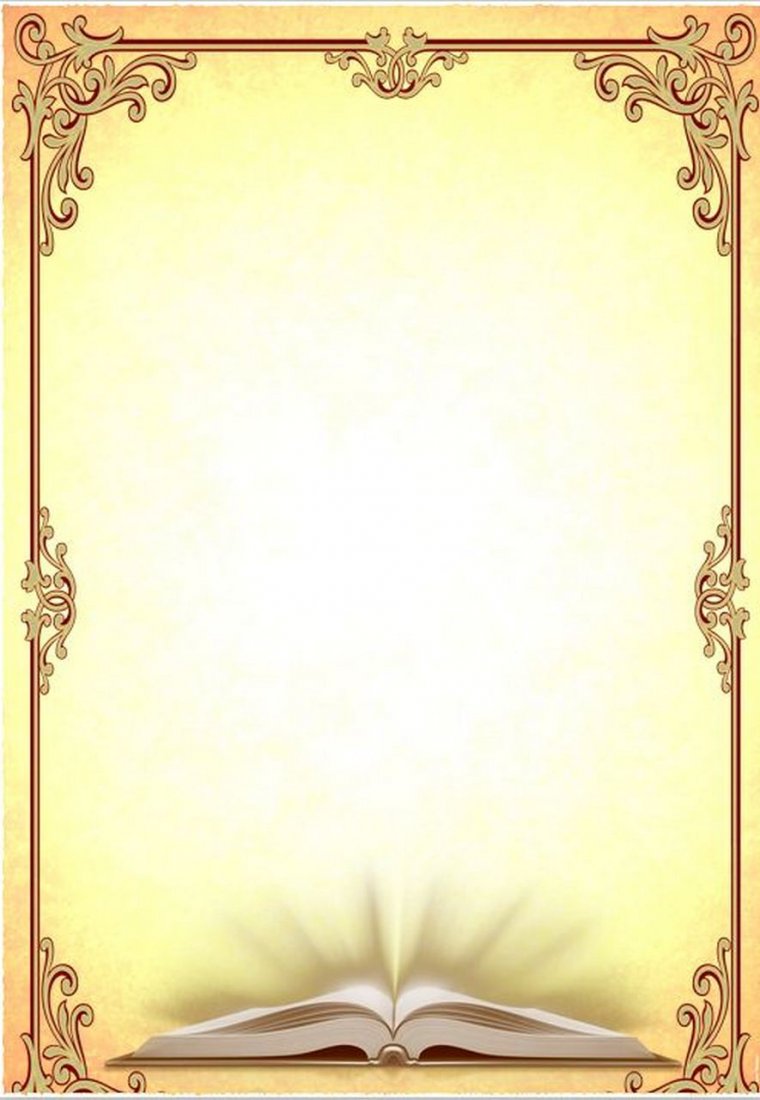 Посещение мини музея «Горница»
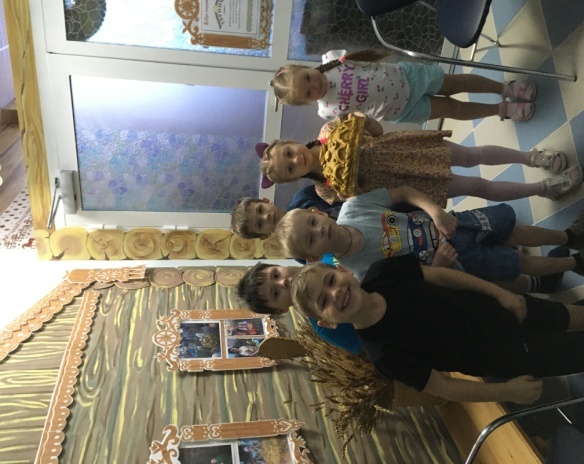 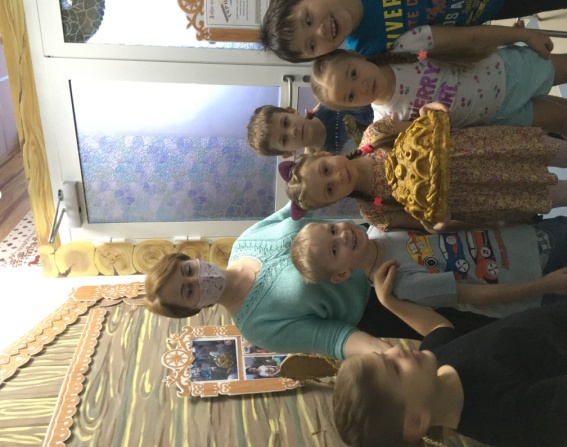 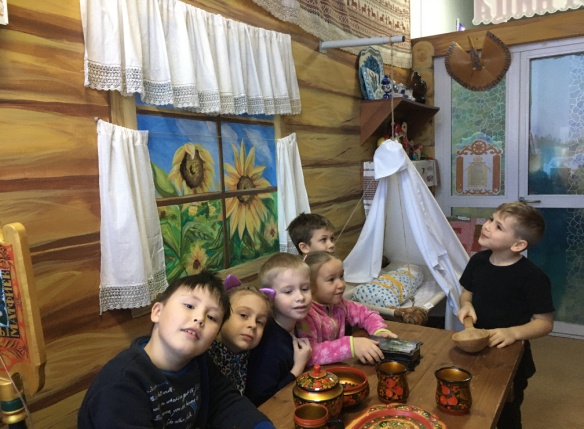 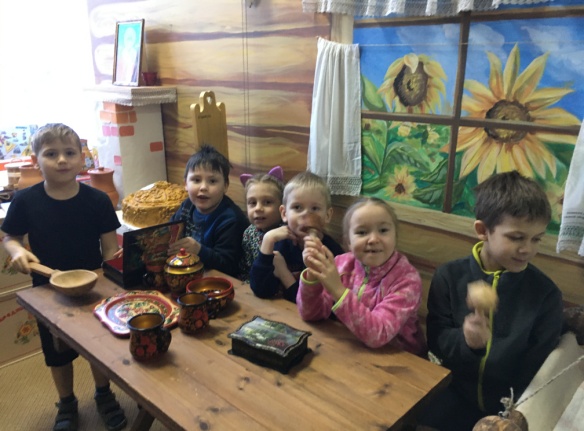 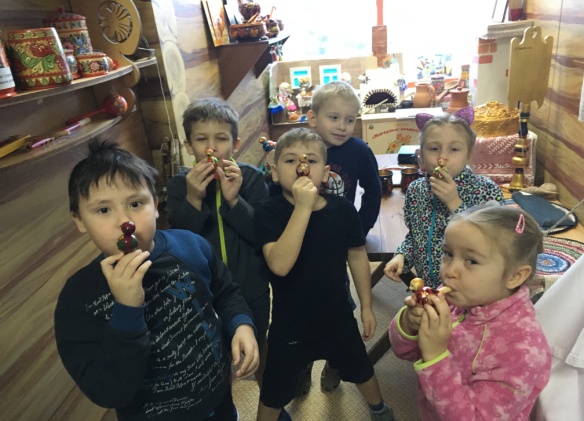 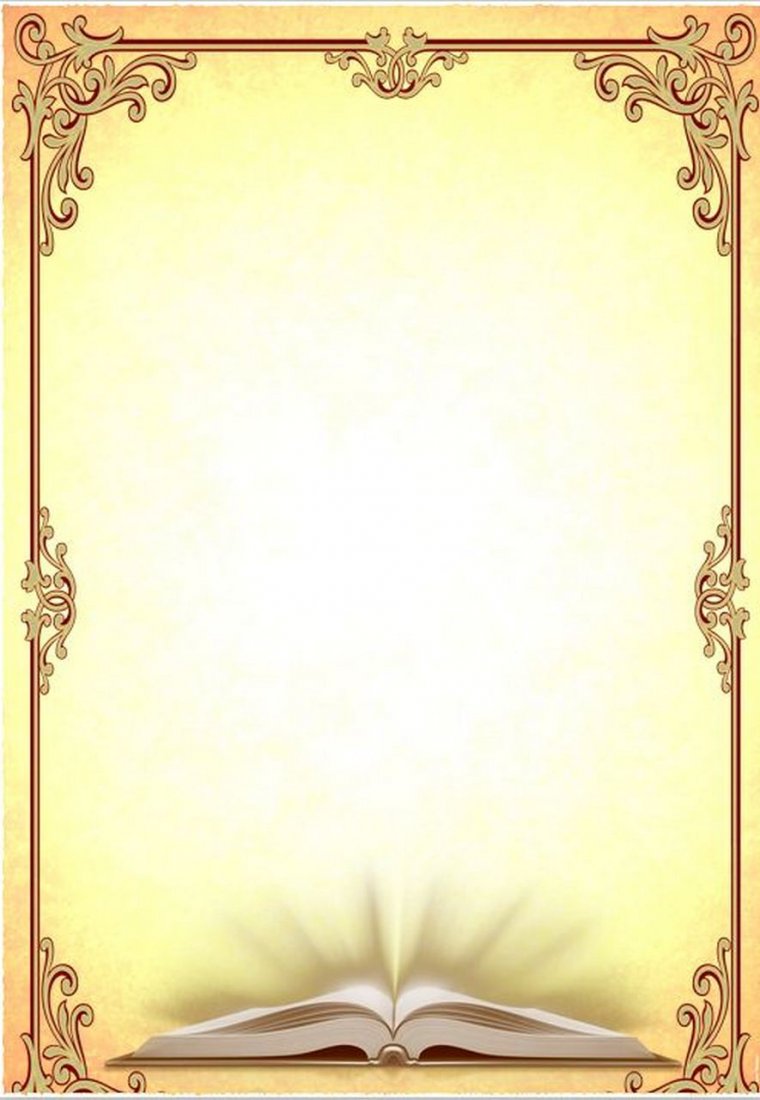 К 90-летию Югры
Городской конкурс 
«Кукла в национальном наряде»
Викторина
Дерево «Желаний»
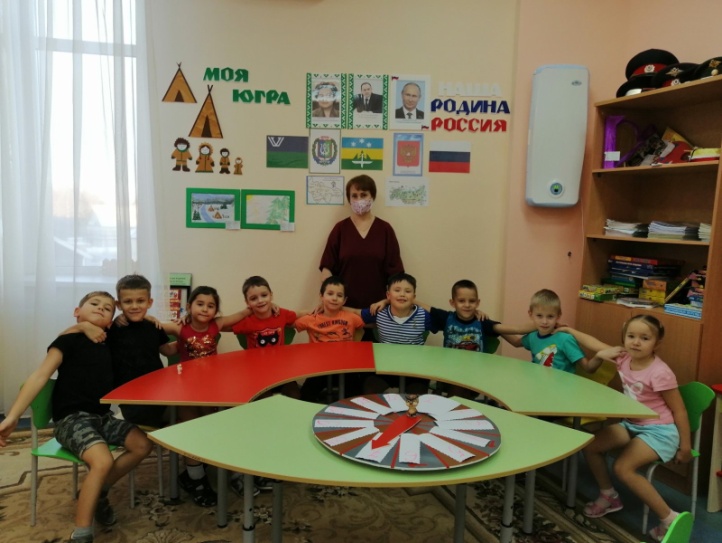 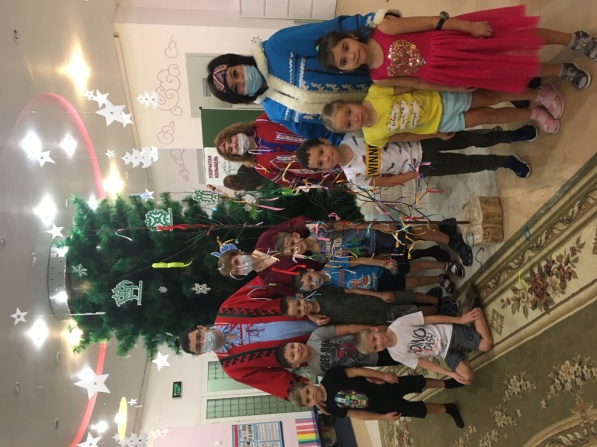 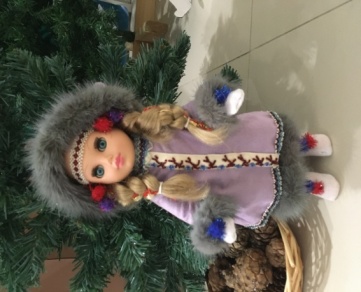 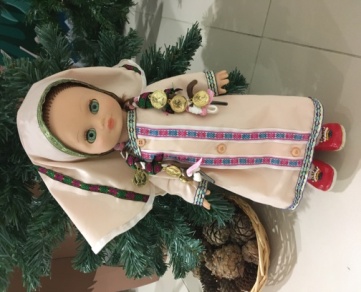 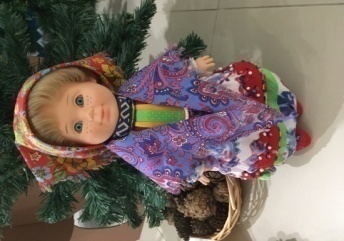 Участие в танце «Югорские мотивы»
 к 90 лет Югре
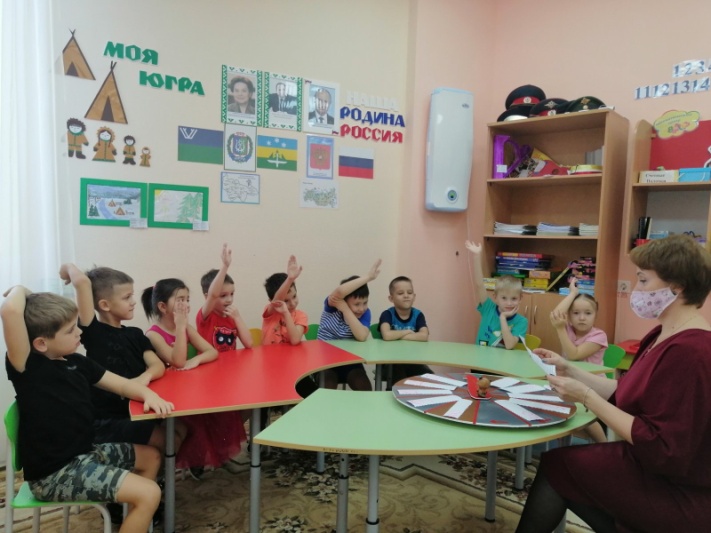 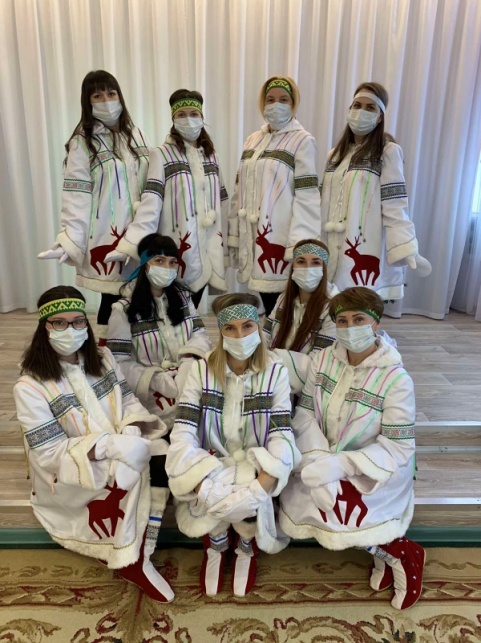 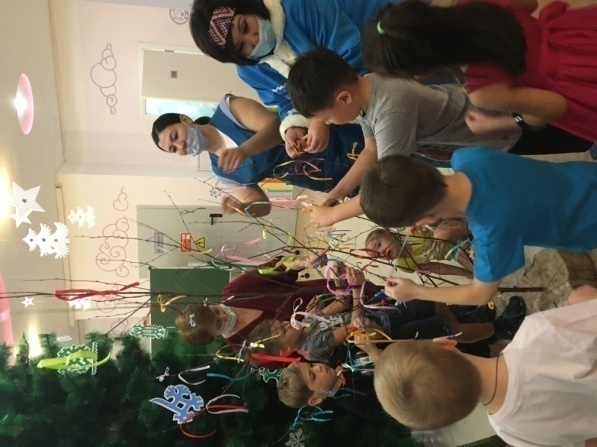 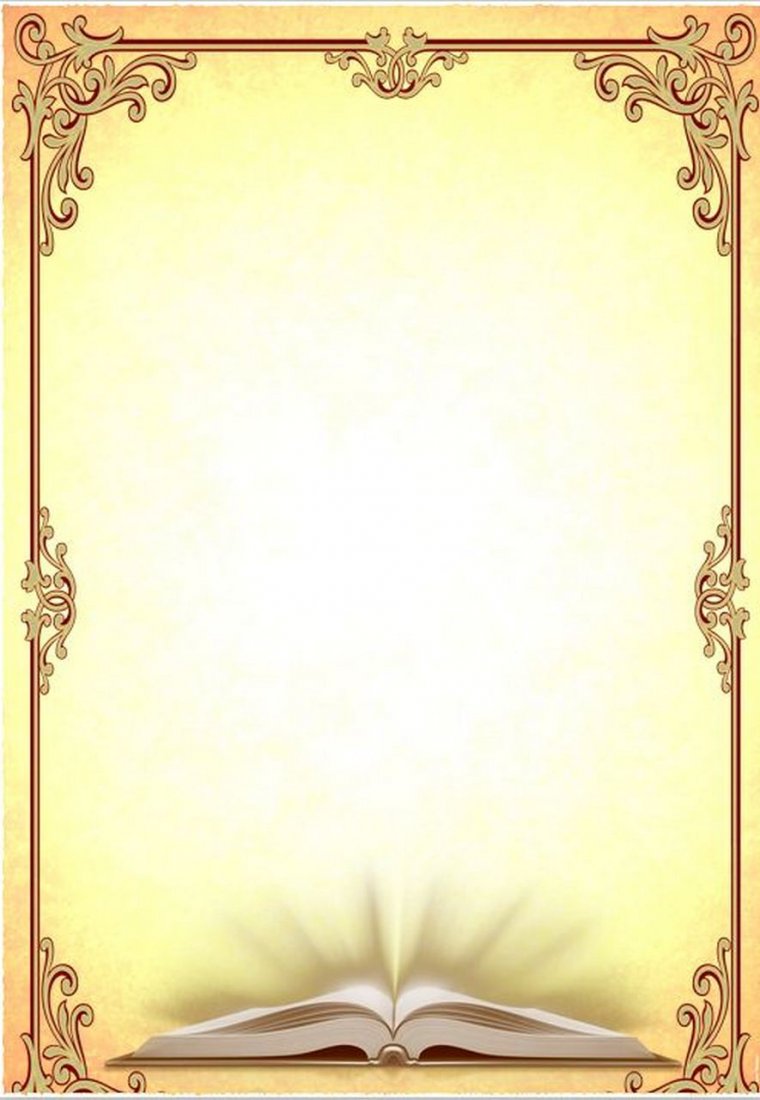 Волонтерское 
движение Юных кадетов
Новогодняя открытка 
пожилому человеку
Открытка ветеранам боевых действий
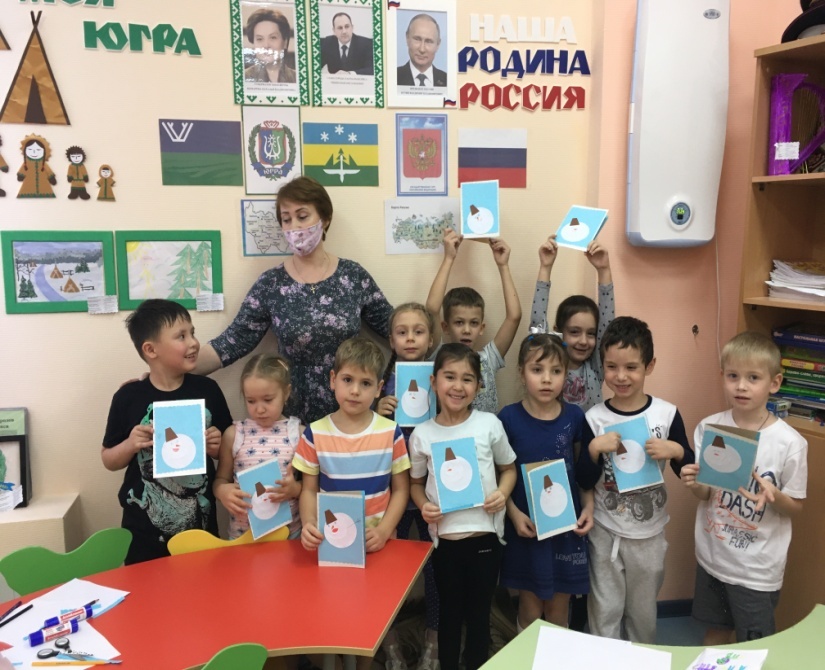 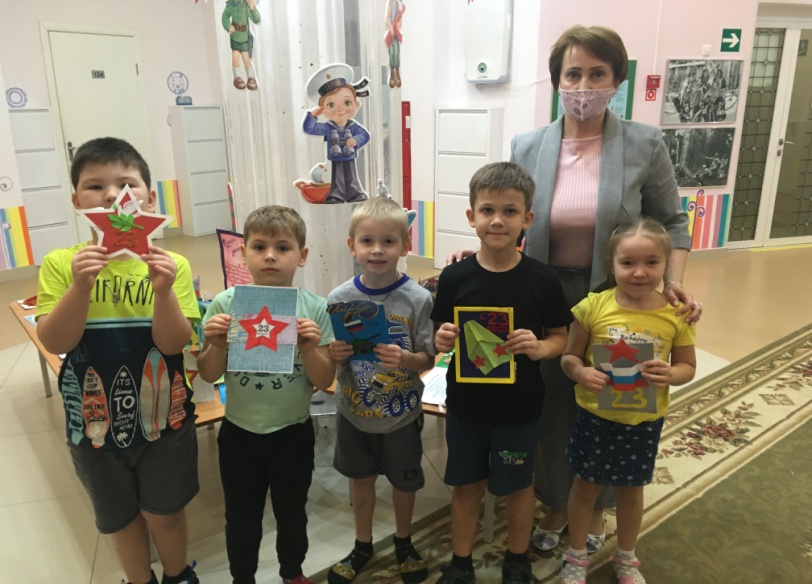 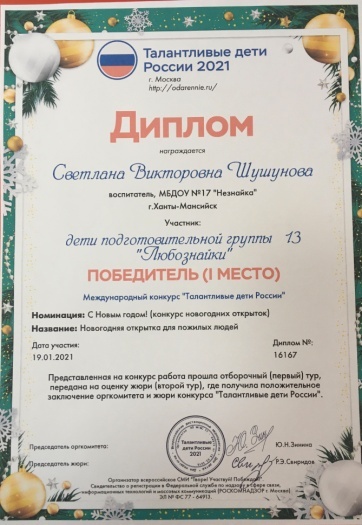 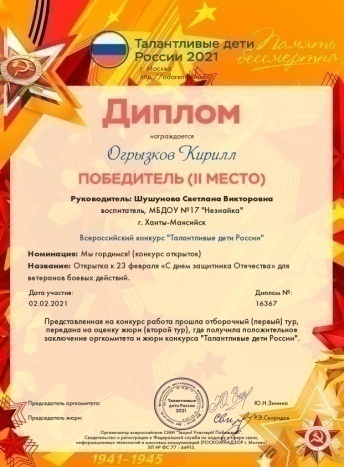 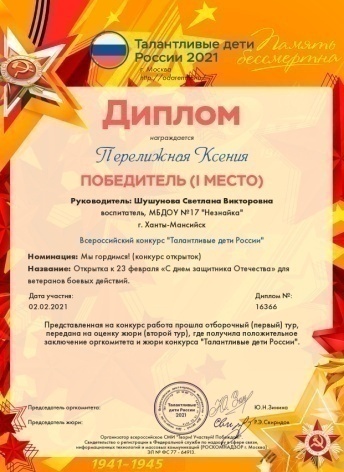 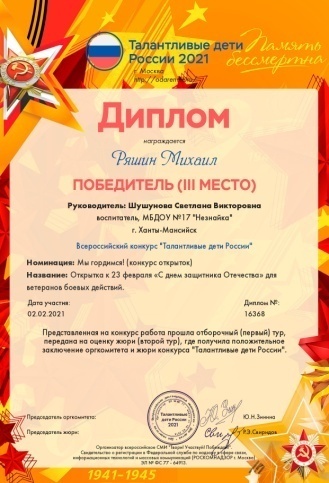 Участие в конкурсе открыт
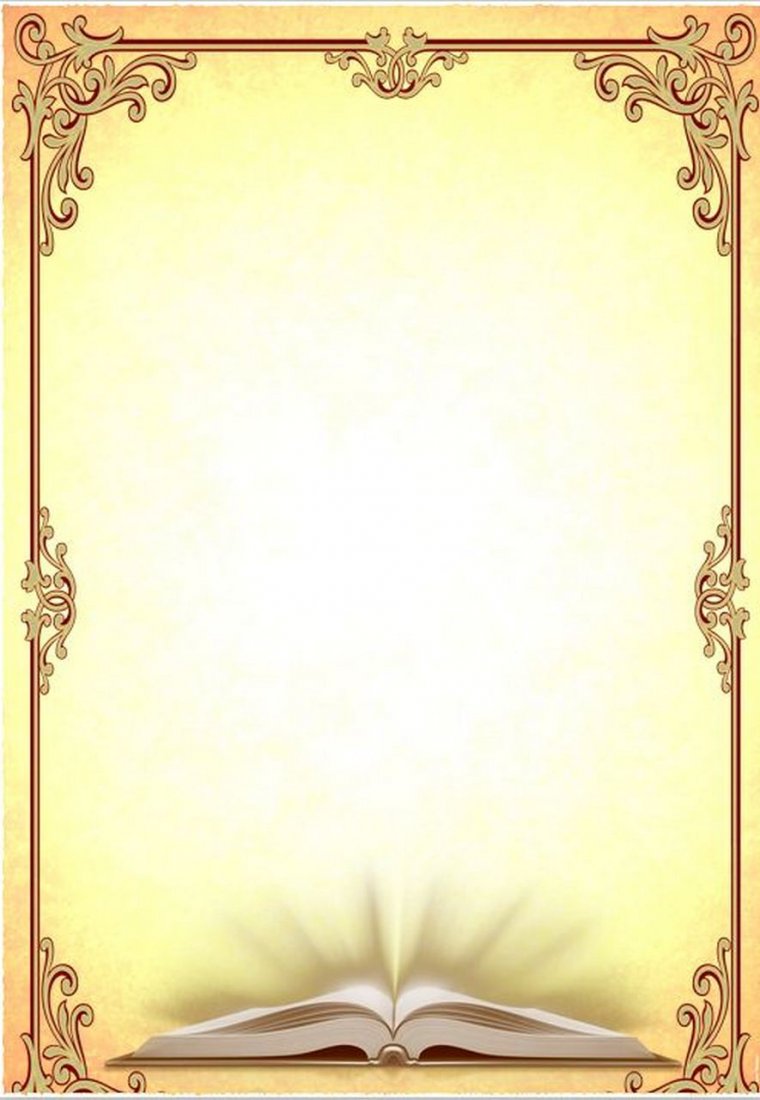 Участие в акциях
Участие в акциях
Добрые крышечки
Профилактическая акция «Зима прекрасна, когда безопасна!»
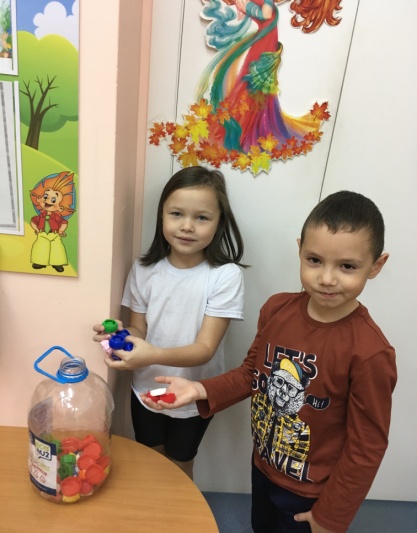 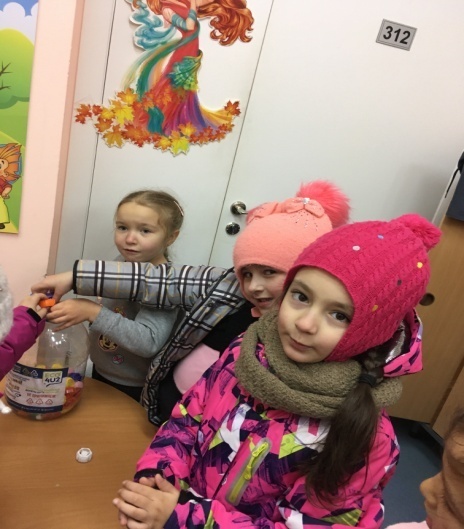 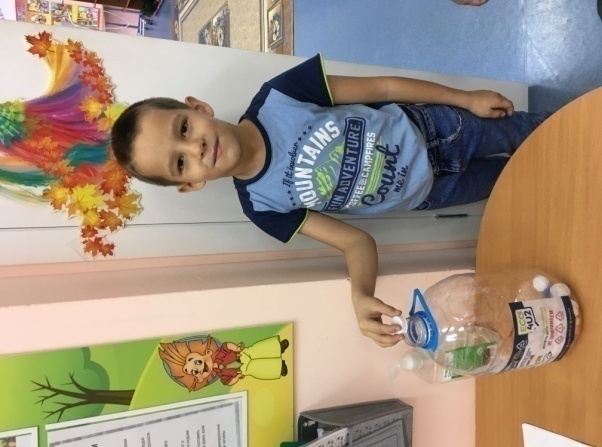 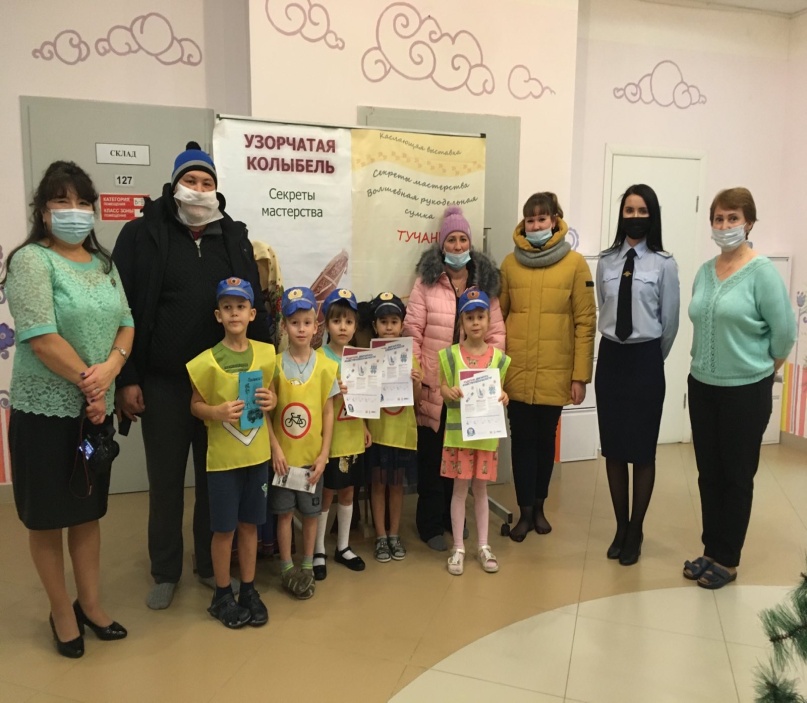 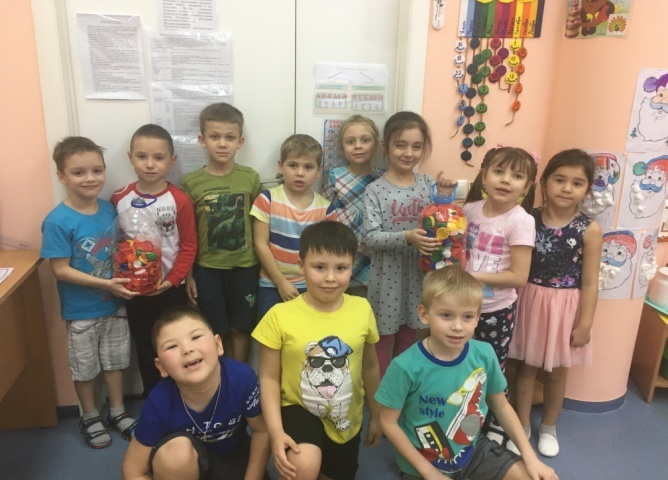 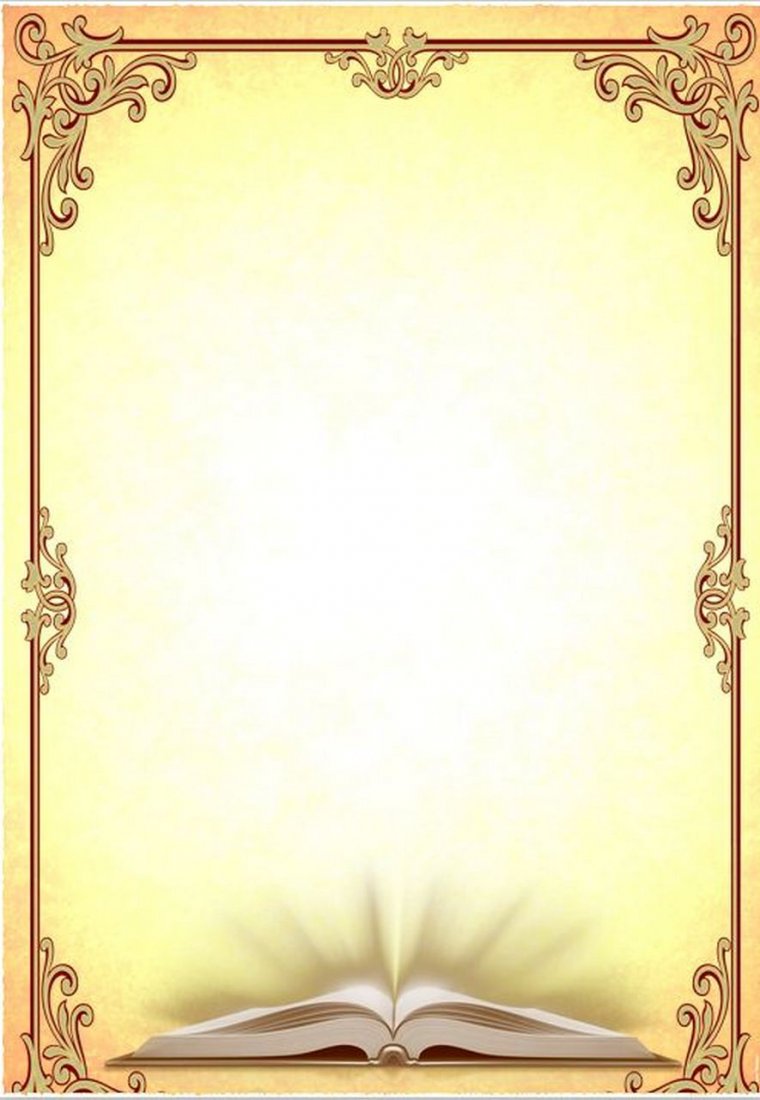 Инсценировка песни «Смуглянка»
Театрализованное представление
 сказка «Как заяц в армию ходил»
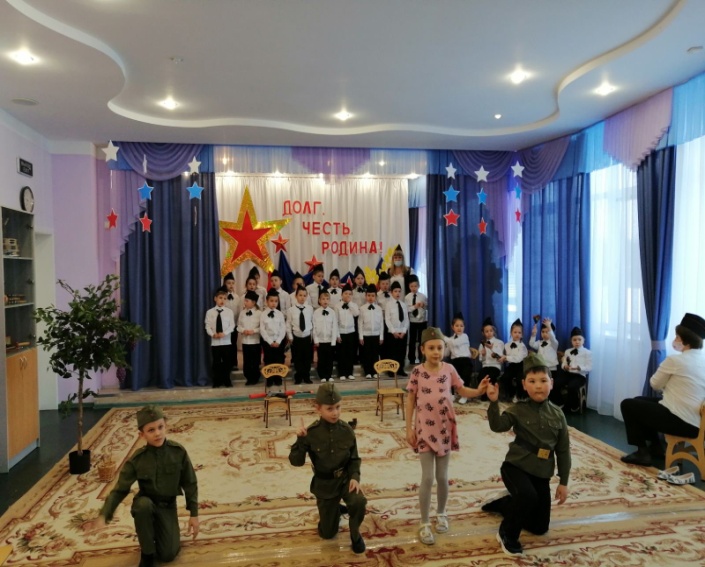 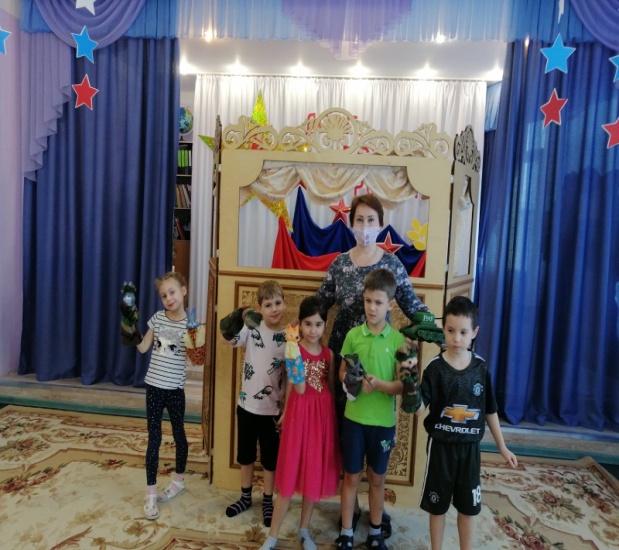 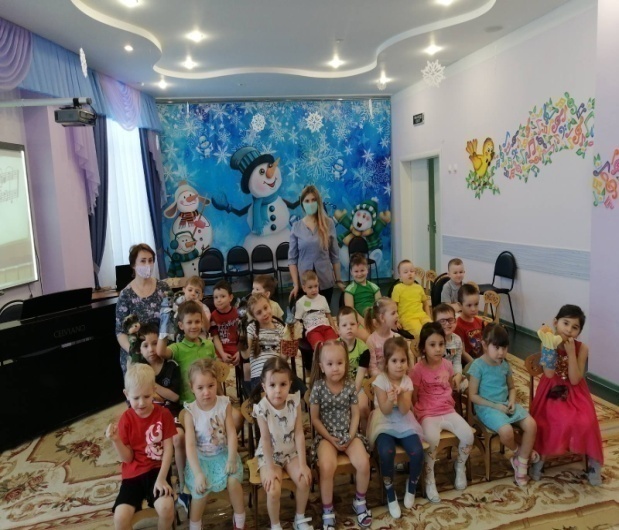 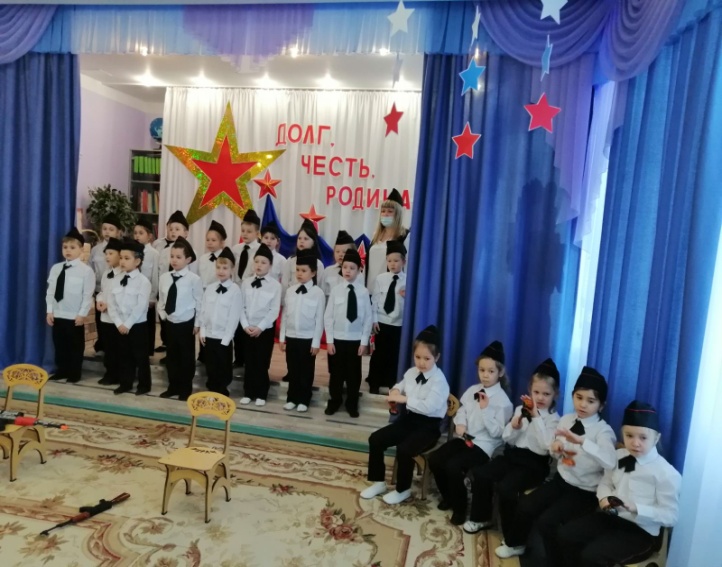 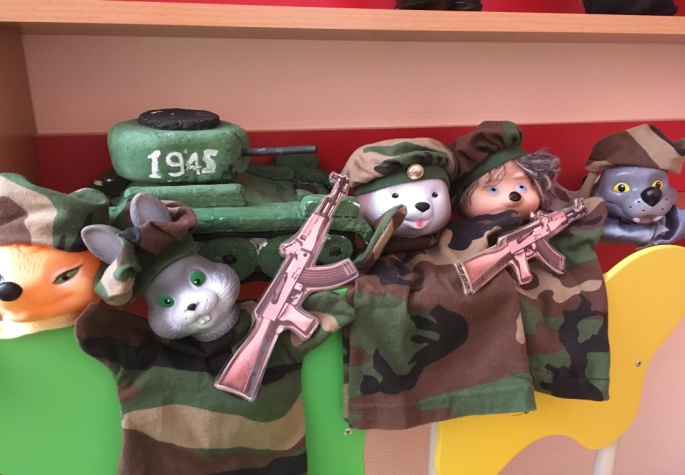 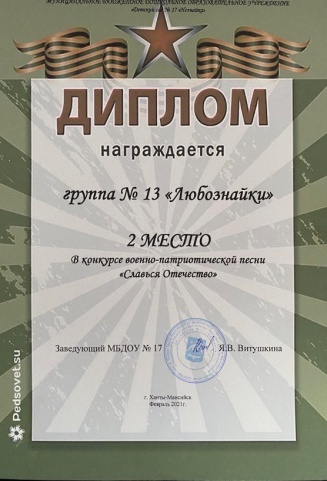 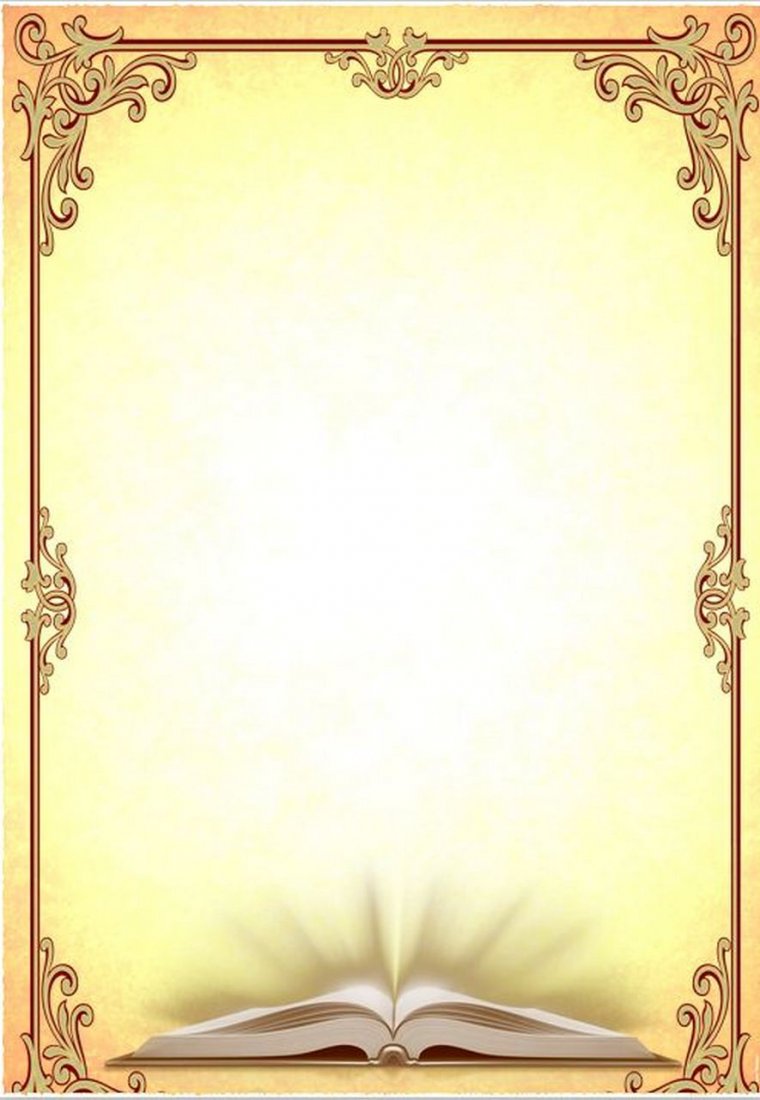 Встреча с учащимися кадетского класса СОШ № 8
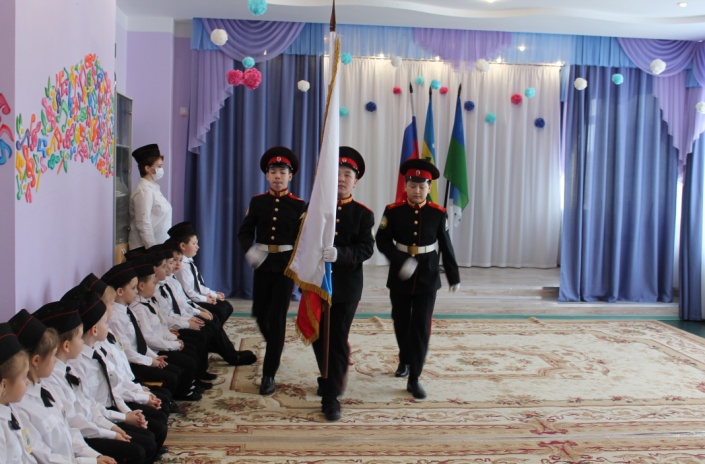 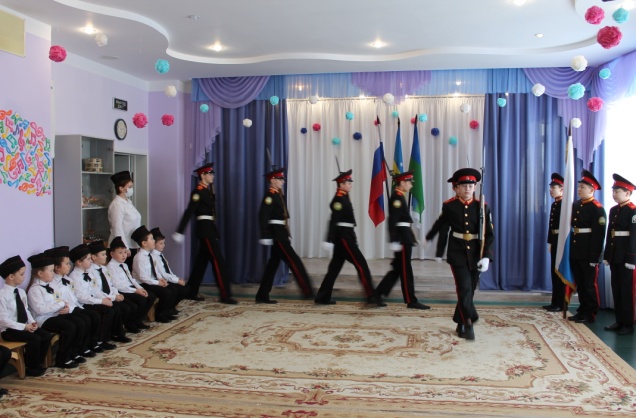 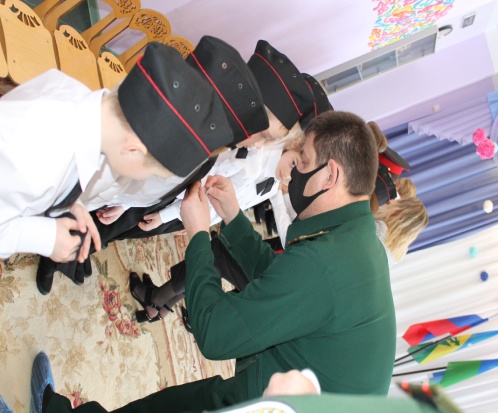 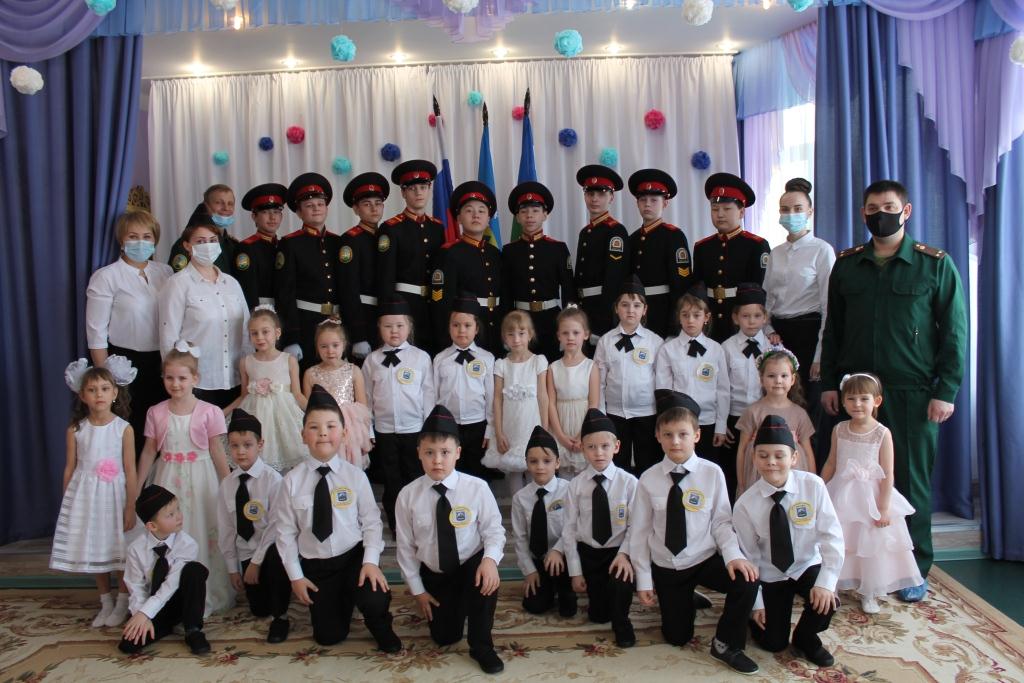 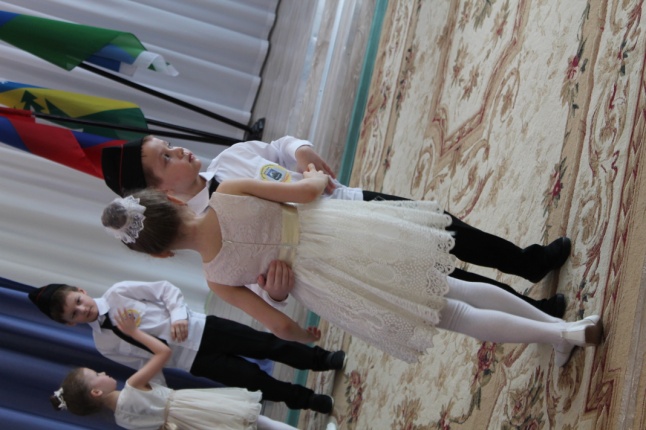 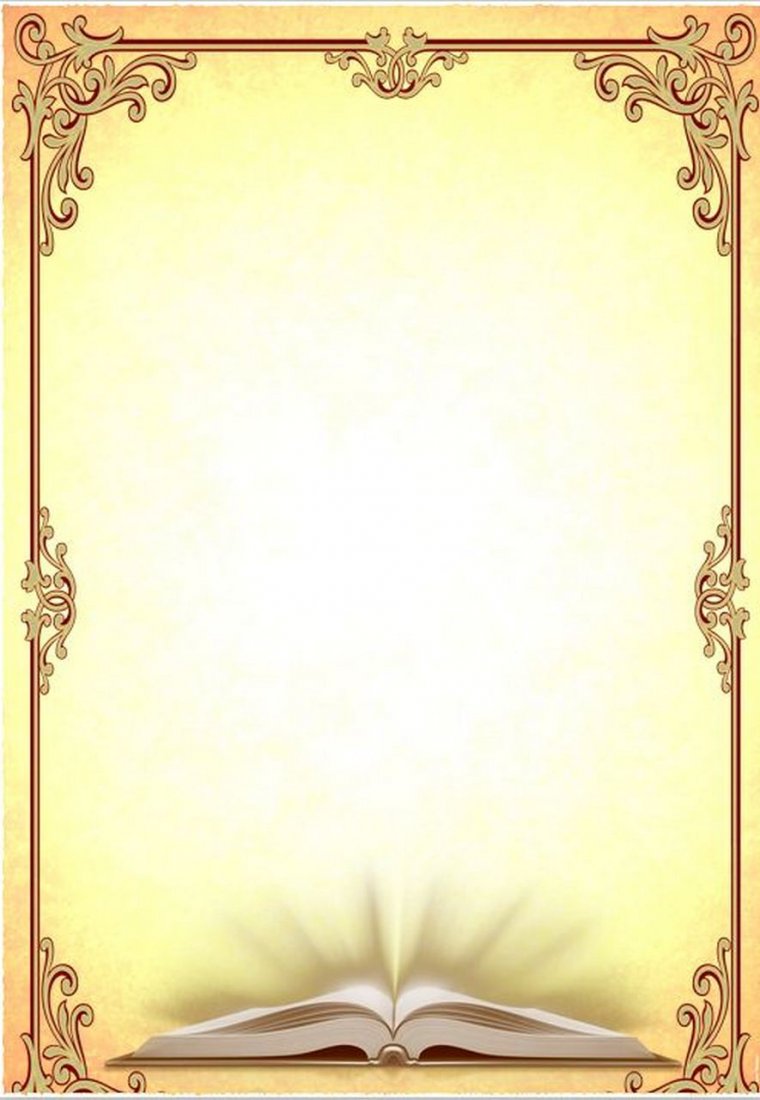 Смотр строя и песни 
«Аты-Баты, шли солдаты…»
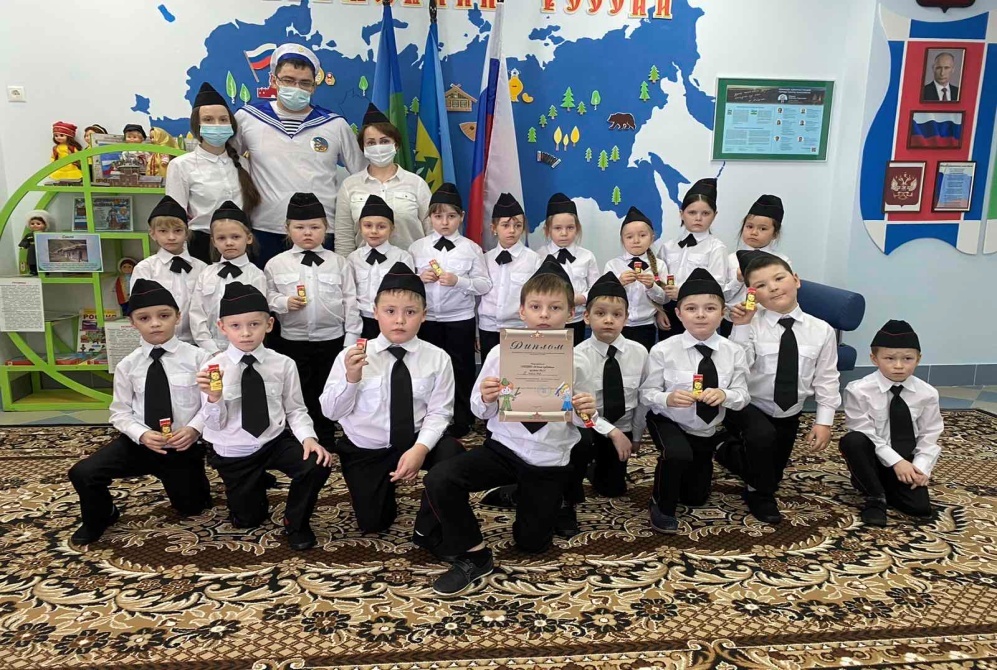 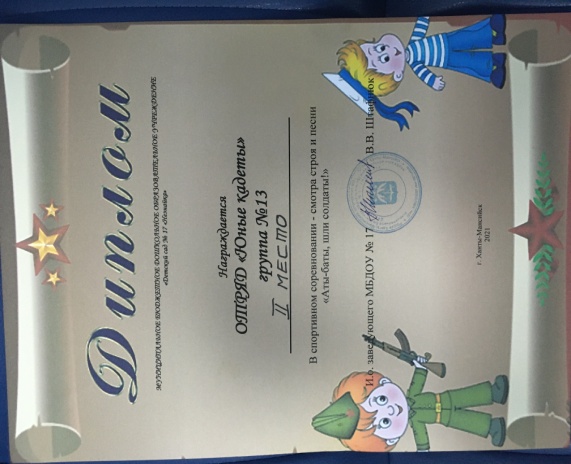 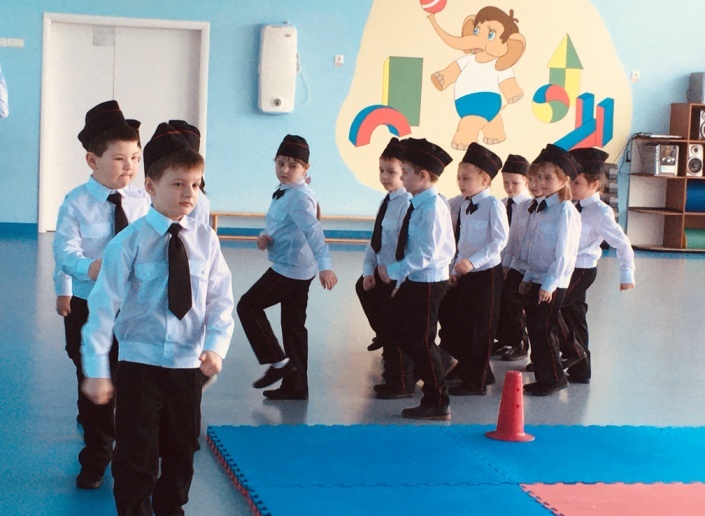 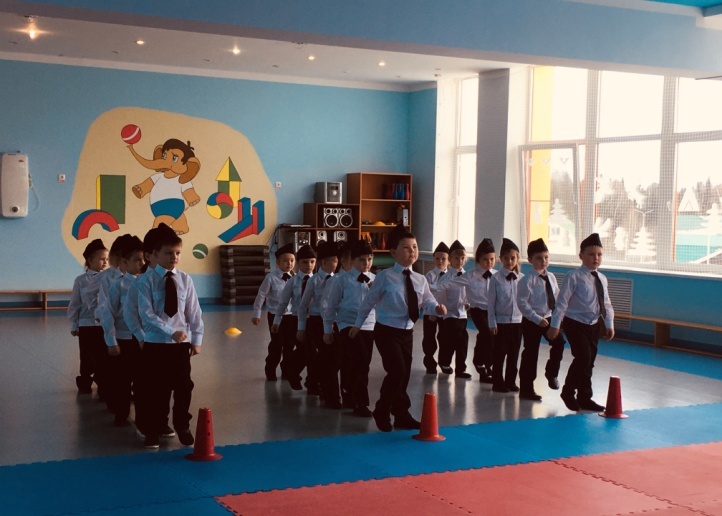 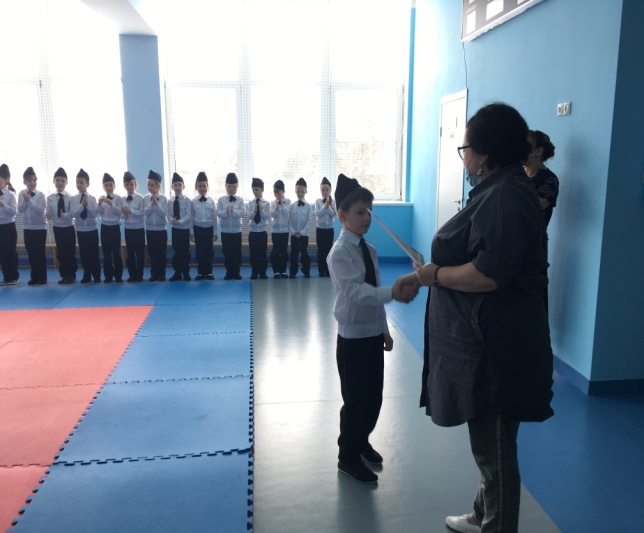 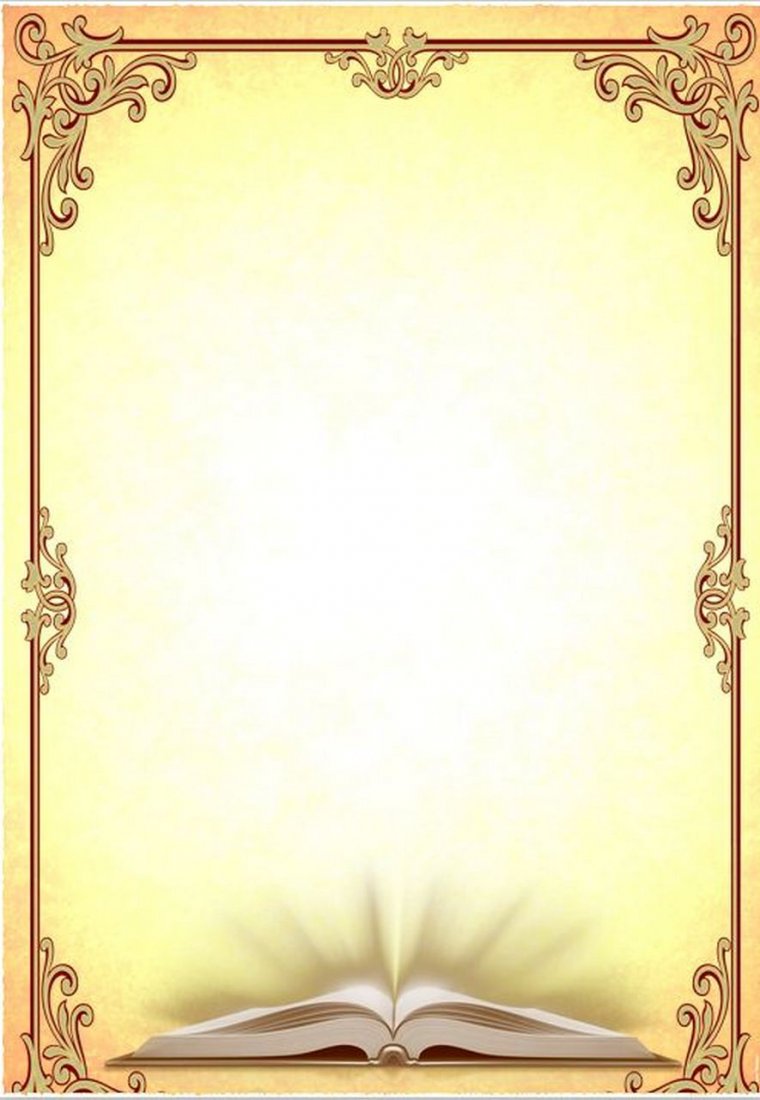 Взаимодействие с коллегами
Интеллектуальная игра 
«Что? Где? Когда?»
Участие в мастер-классе по хантыйским играм
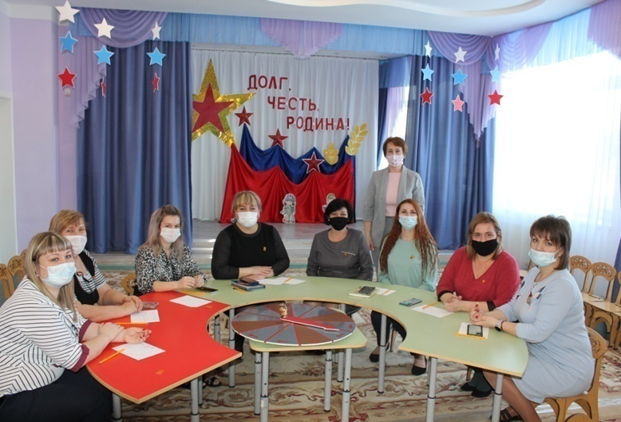 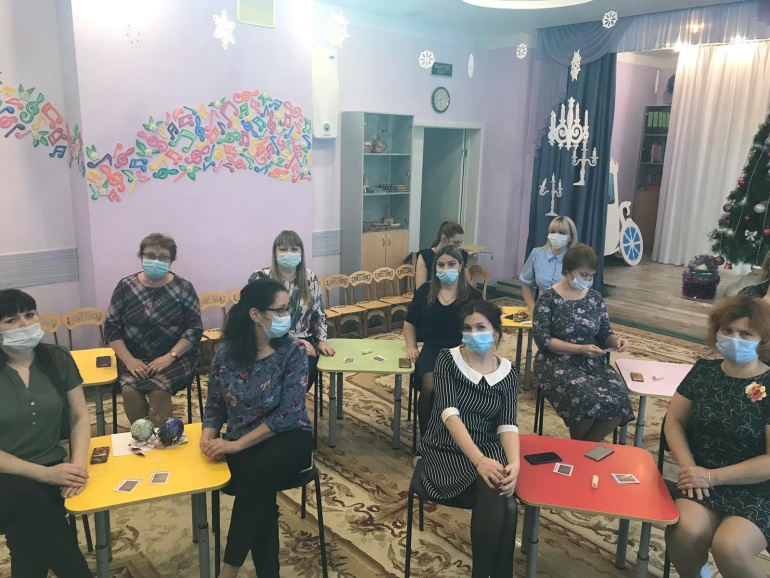 Выборы
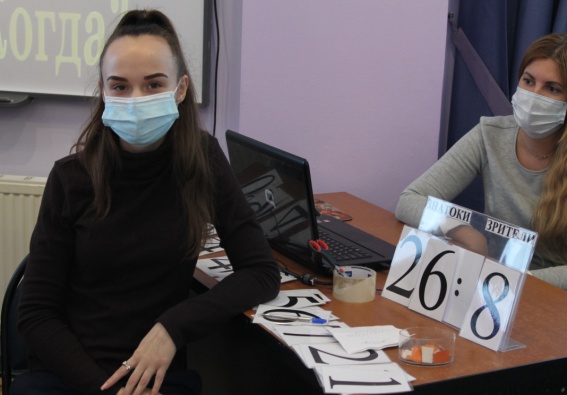 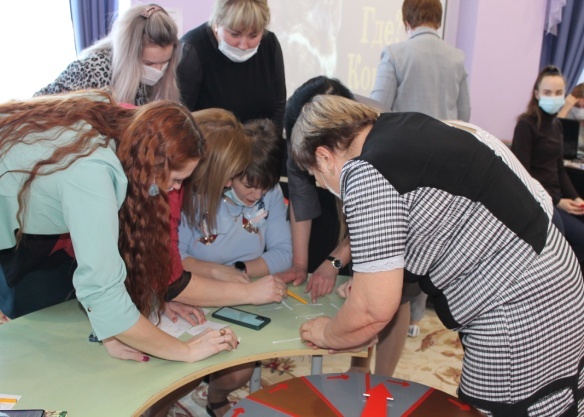 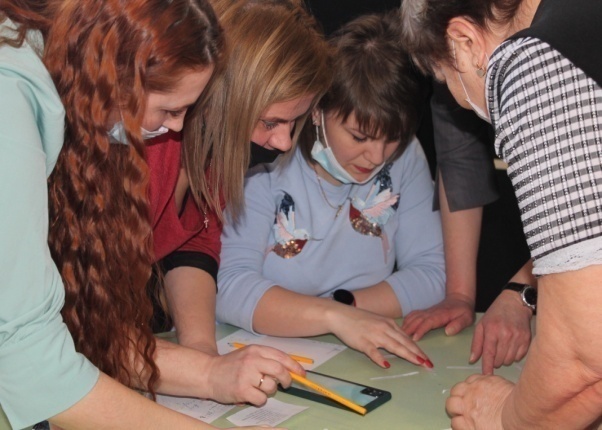 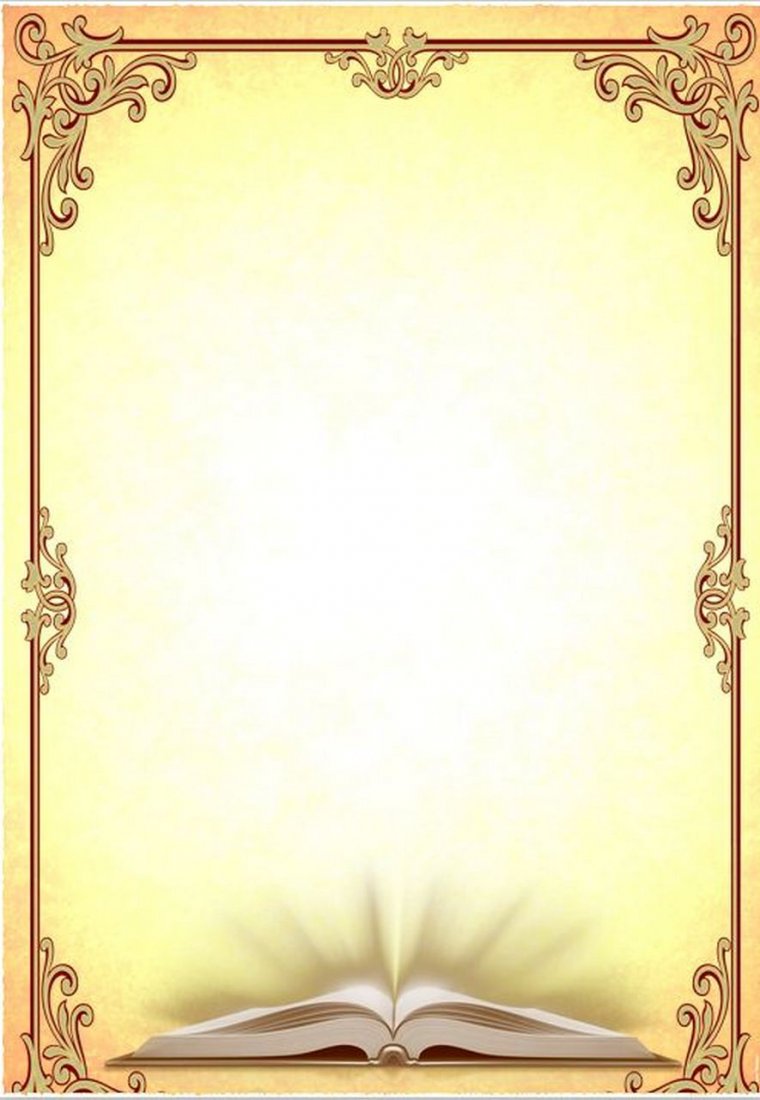 Достижения детей
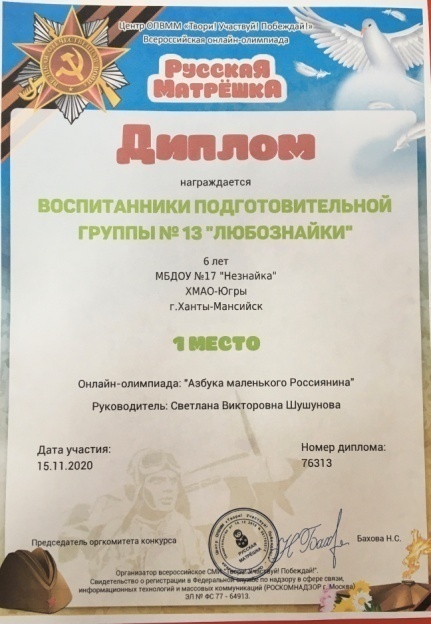 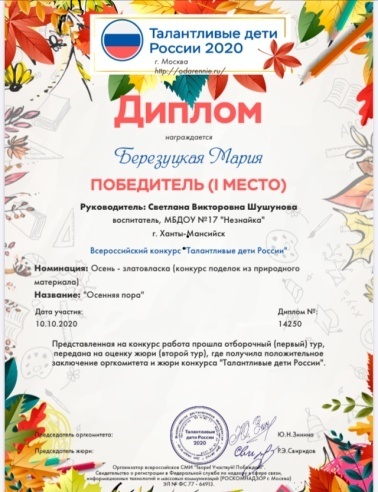 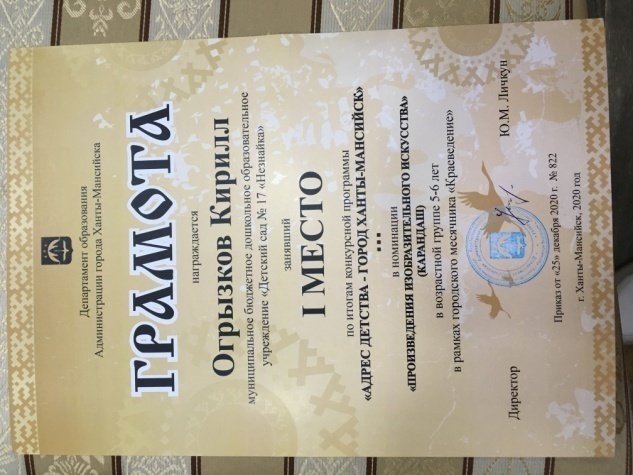 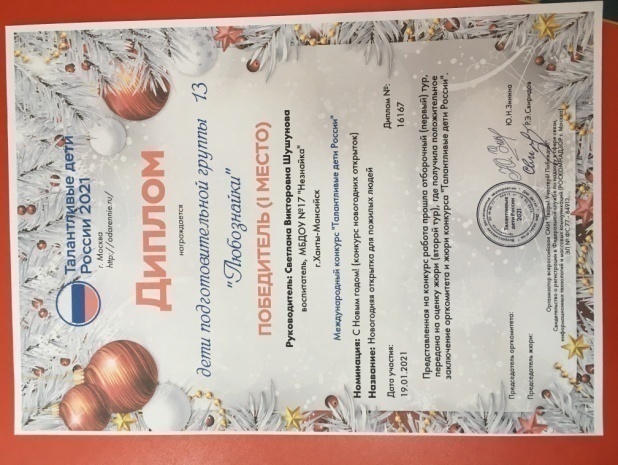 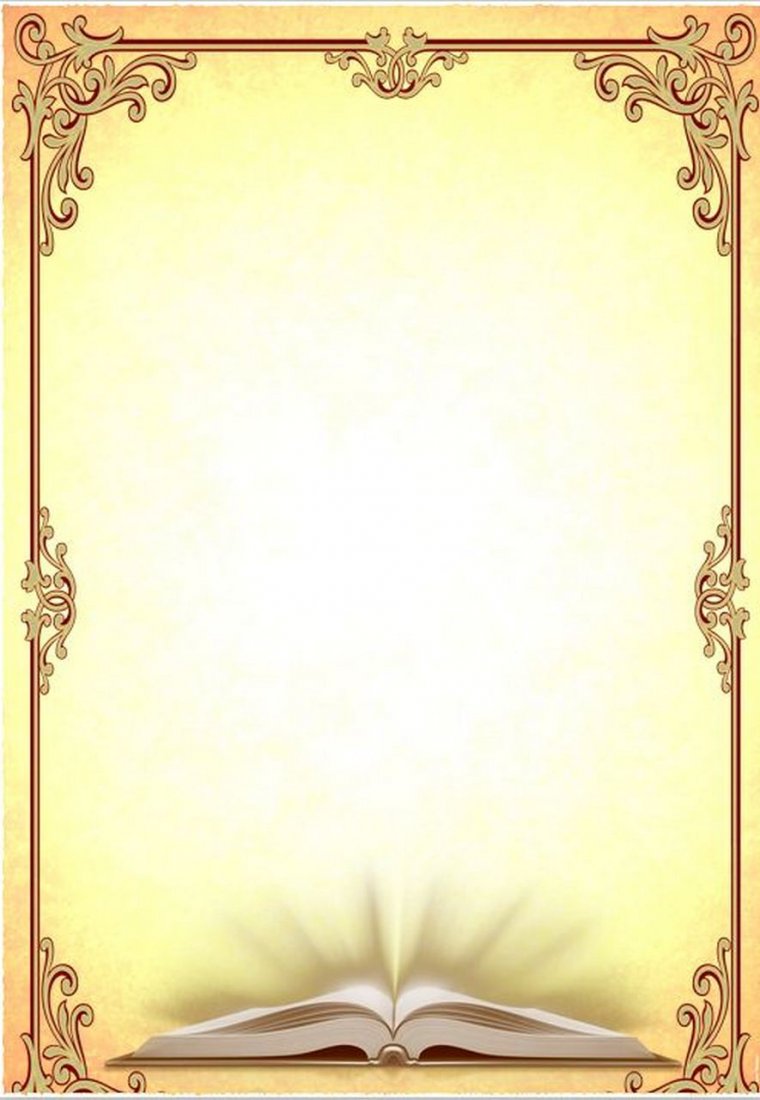 Мои достижения
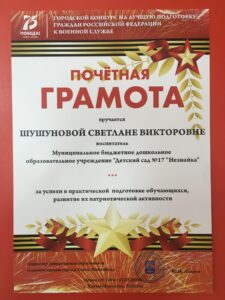 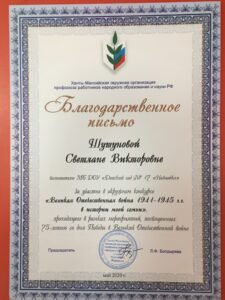 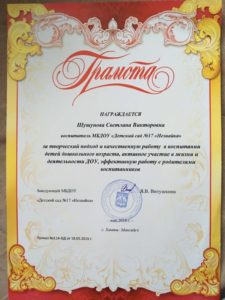 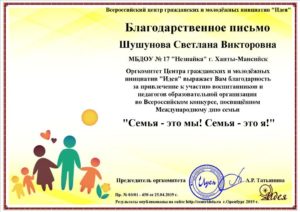 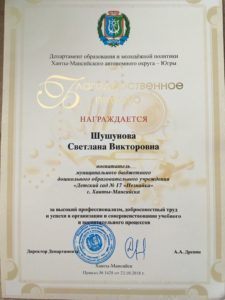 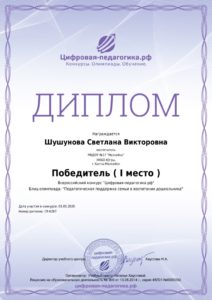 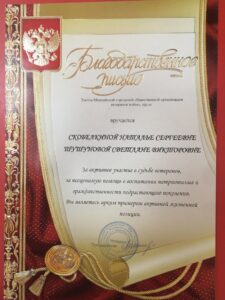 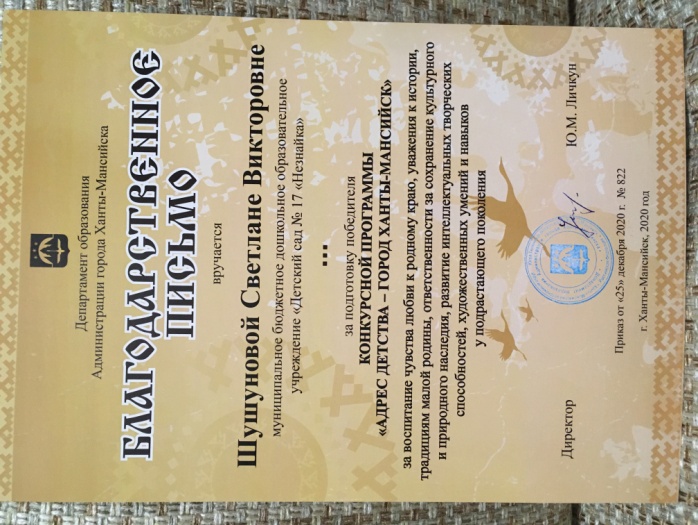 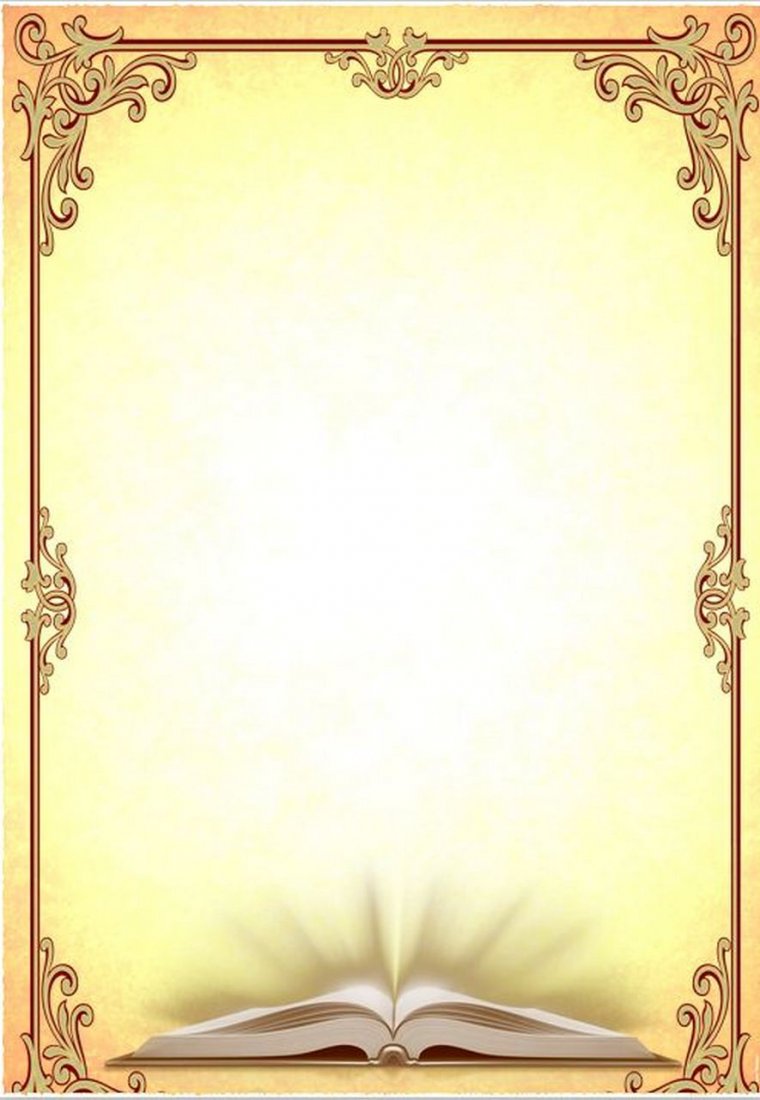 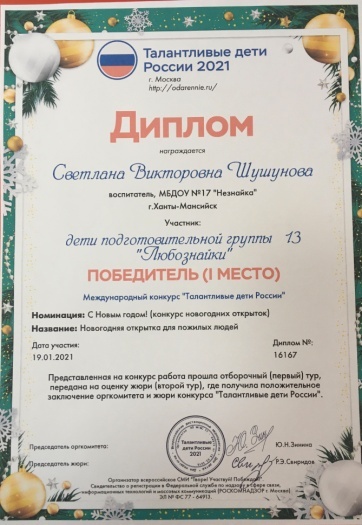 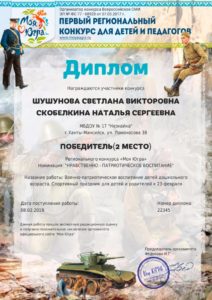 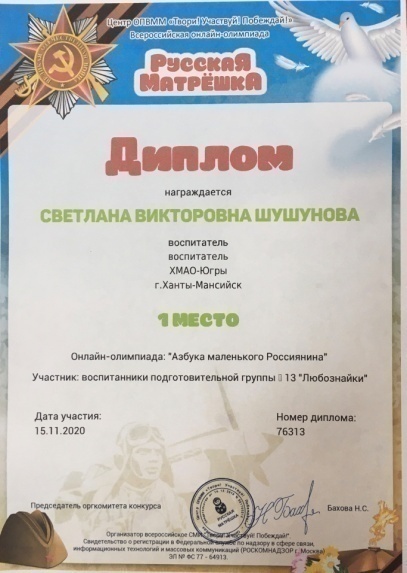 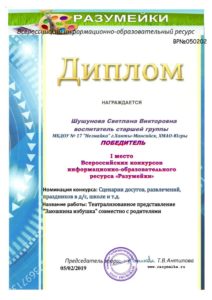 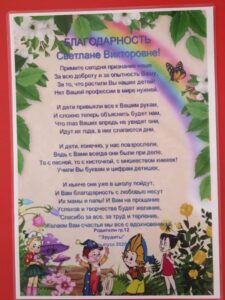 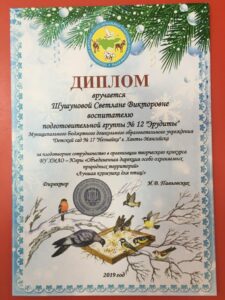 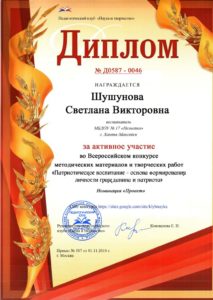 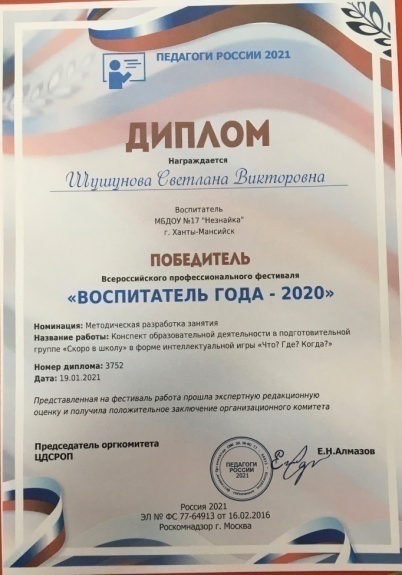 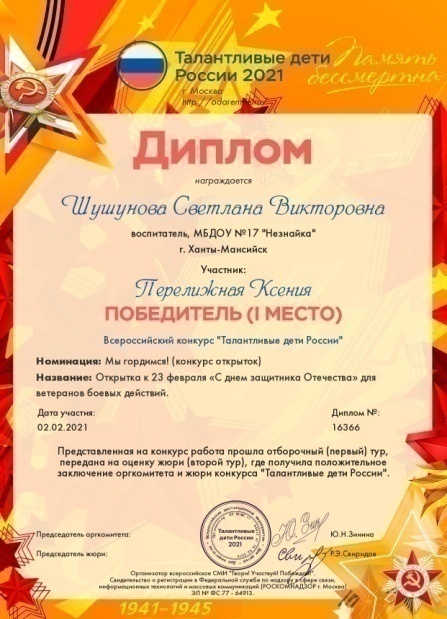 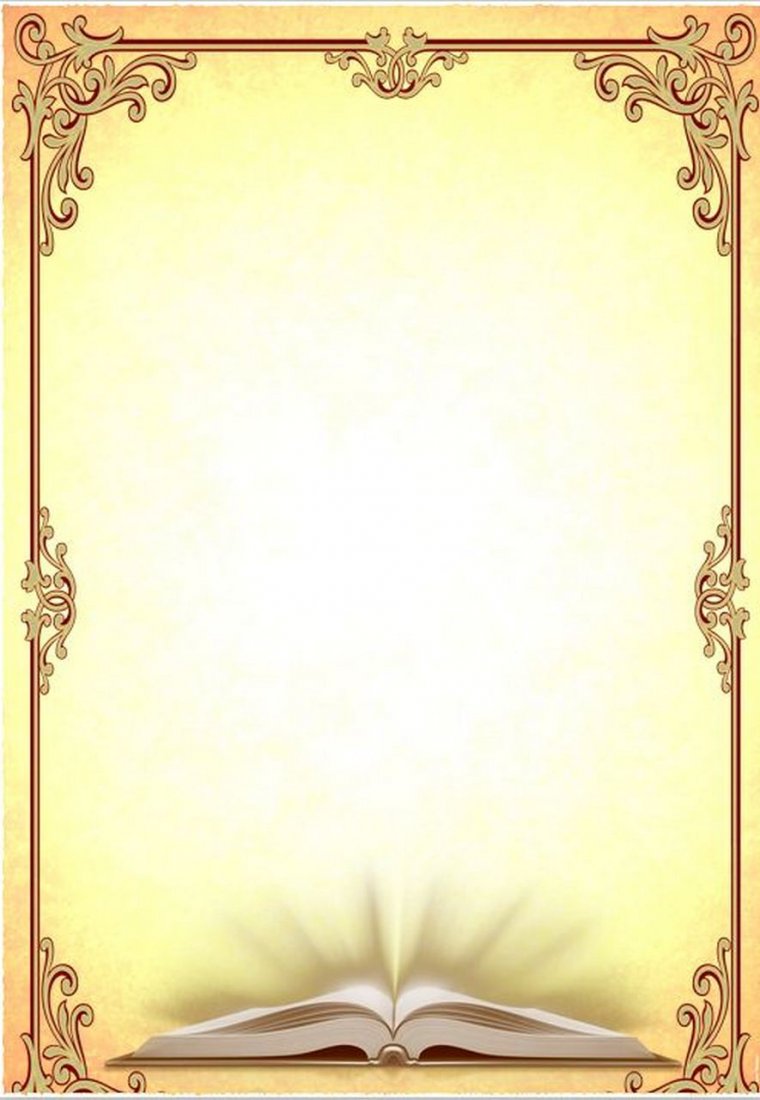 Константин Дмитриевич Ушинский (русский педагог, писатель, основоположник научной педагогики в России) считал, что воспитание в ребенке гражданина своей Родины неотделимо от воспитания в нем гуманных чувств: доброты, справедливости, способности противостоять лжи и жестокости.
Надеюсь, что наши дети вырастут именно такими: добрыми, справедливыми, способны противостоять лжи и жестокости.
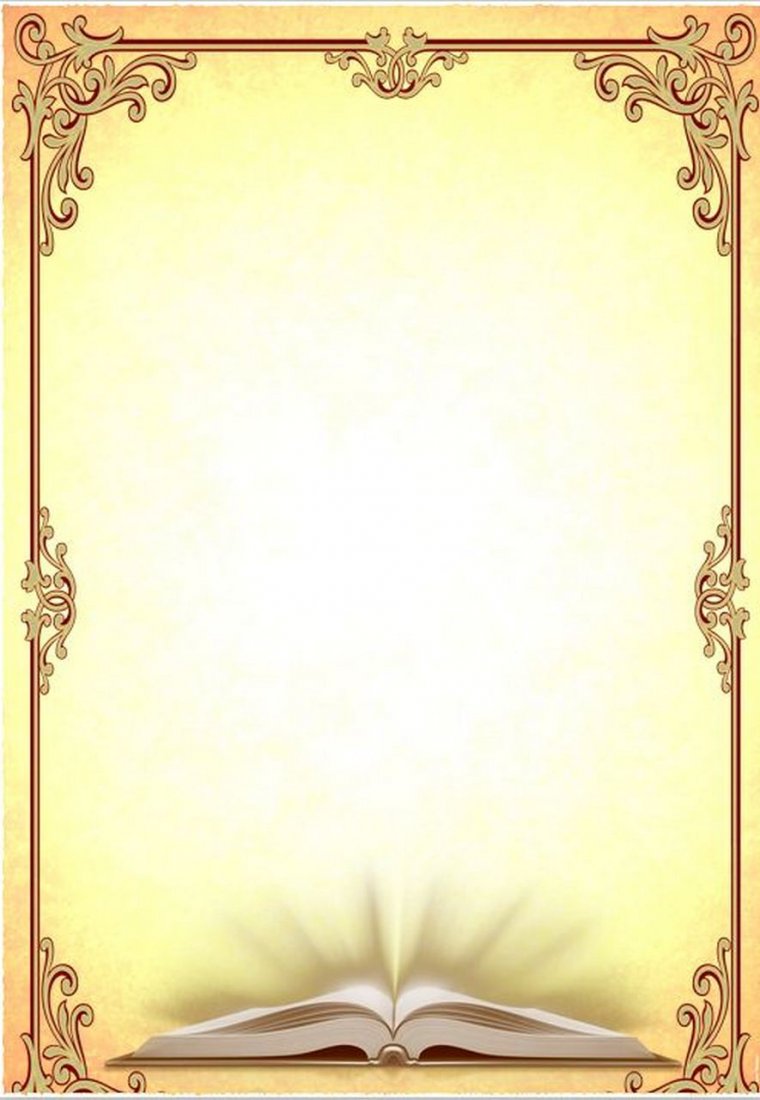 Спасибо за внимание
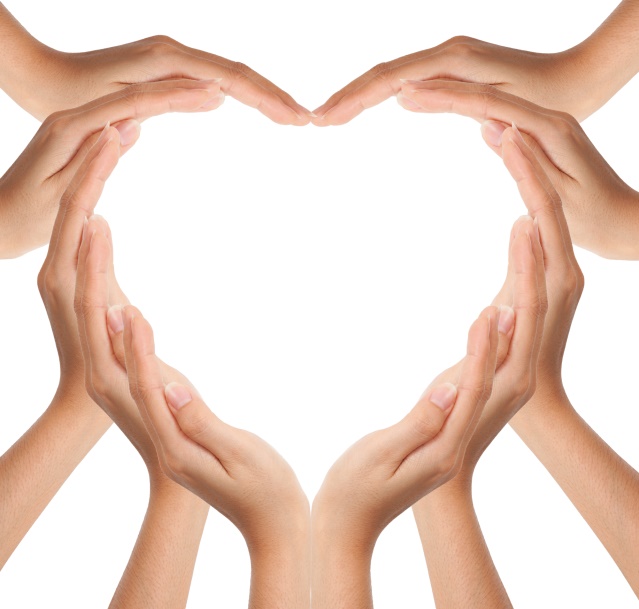